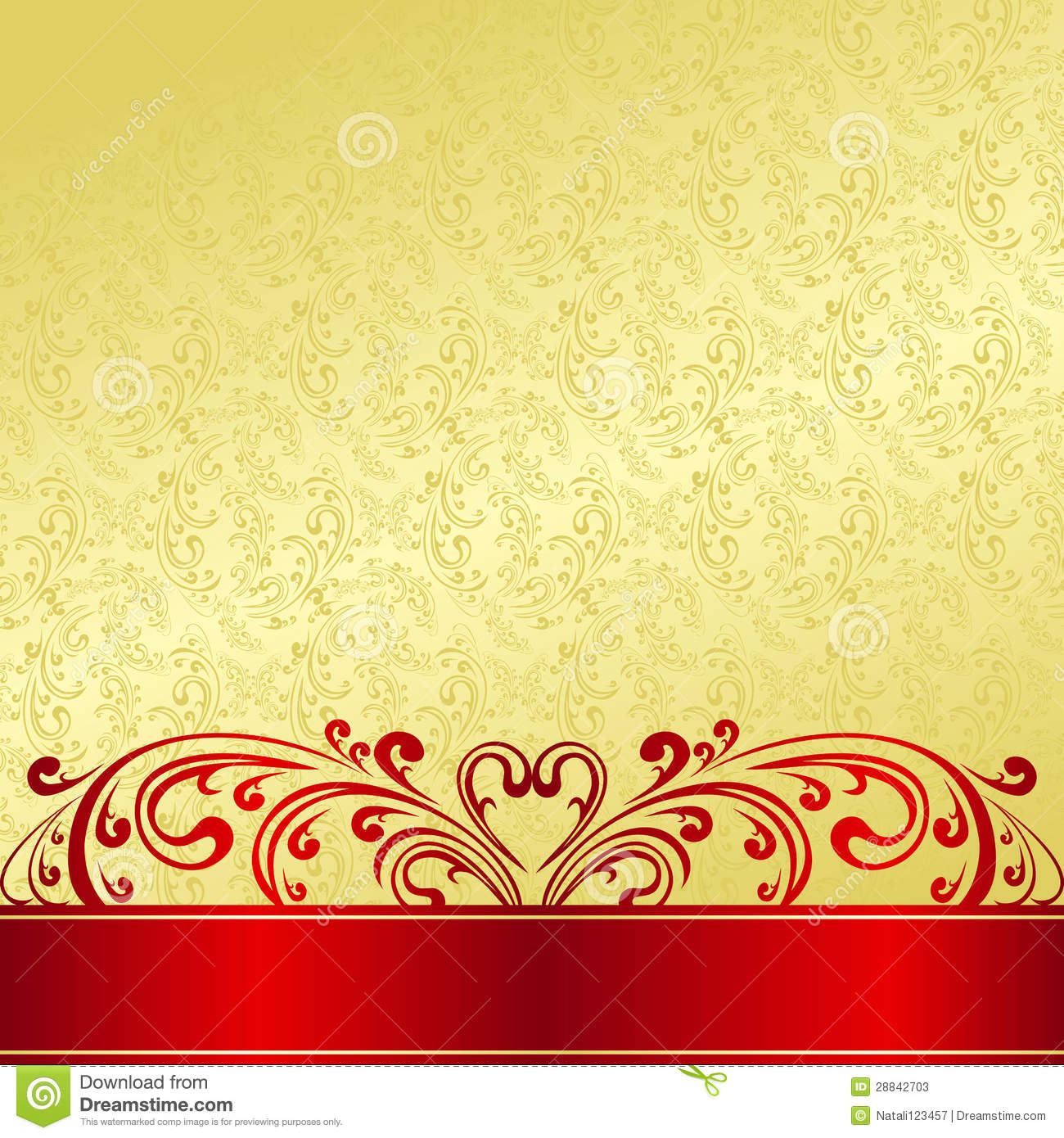 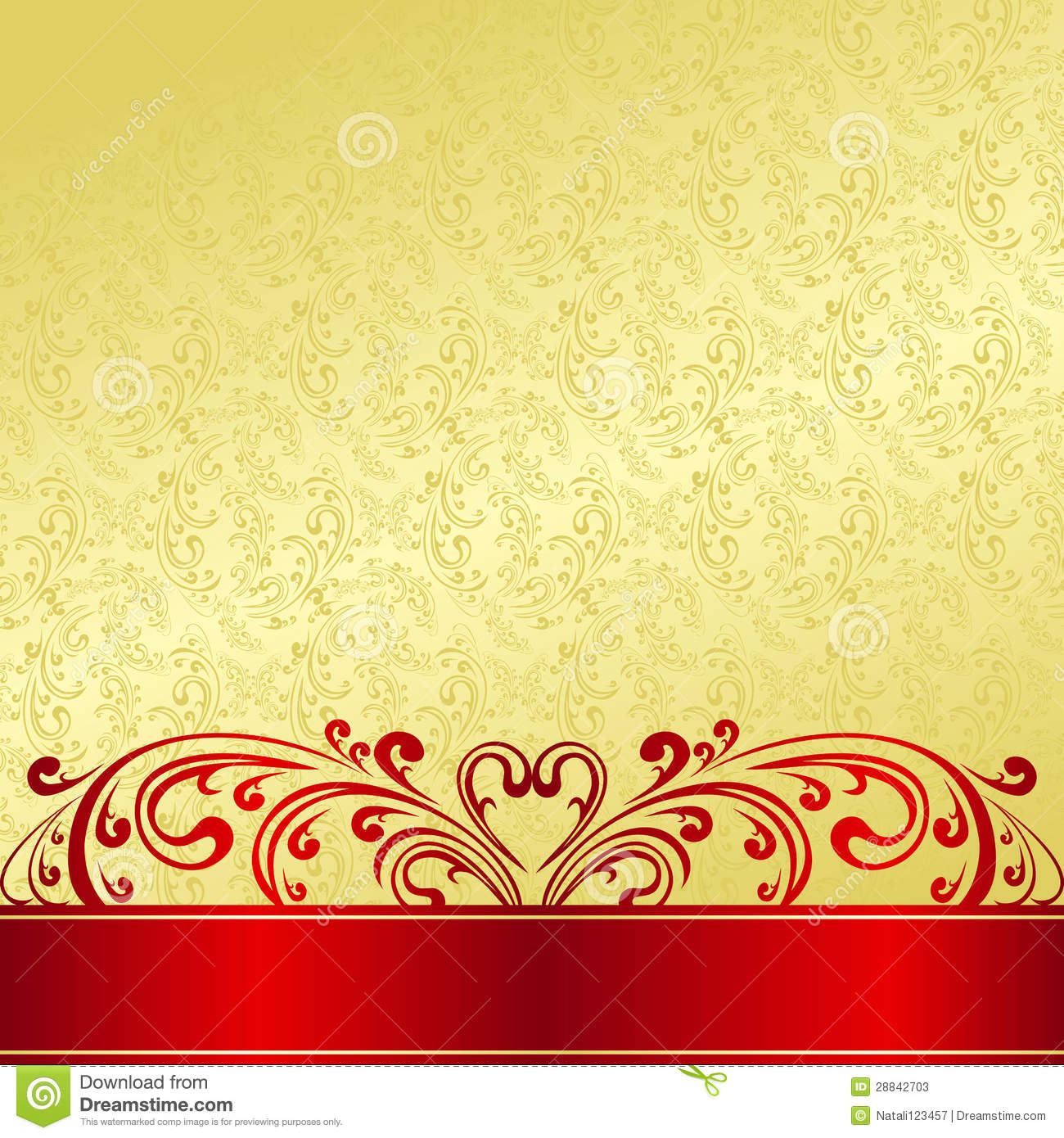 Тест
«секреты 
декоративно-прикладного творчества»
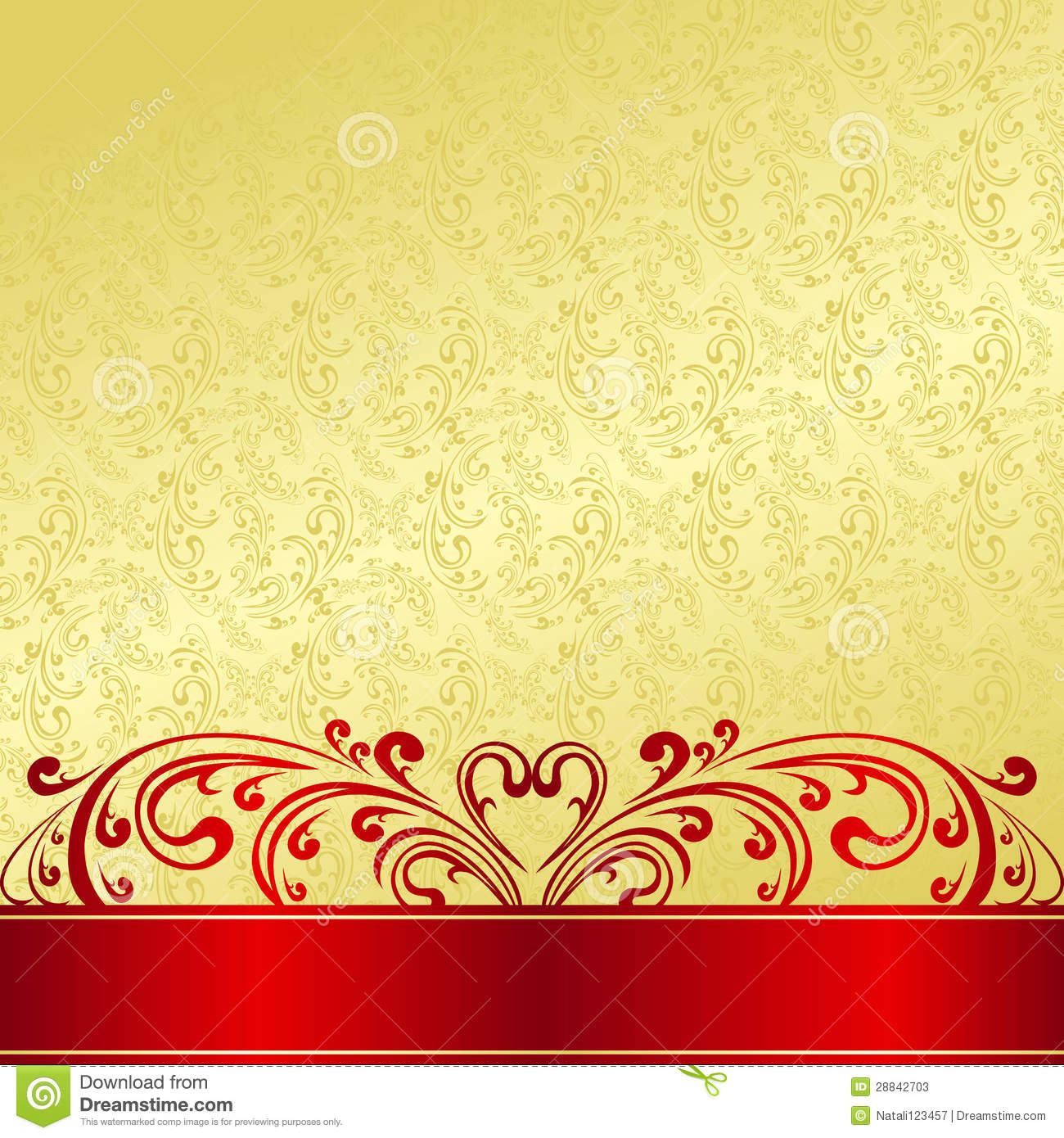 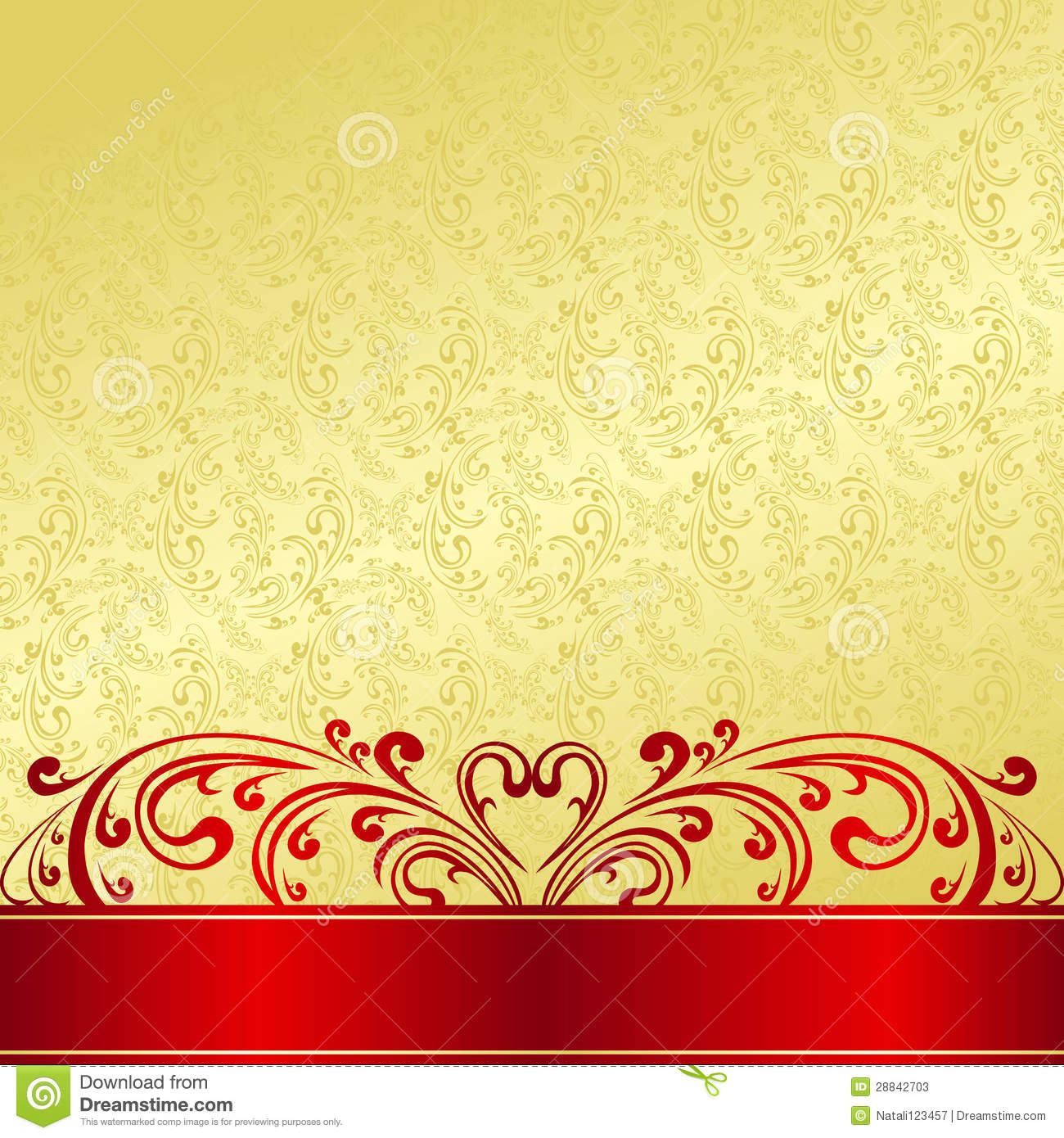 Народные промыслы относятся  к искусству…
-конструктивному
-изобразительному
-декоративно - прикладному
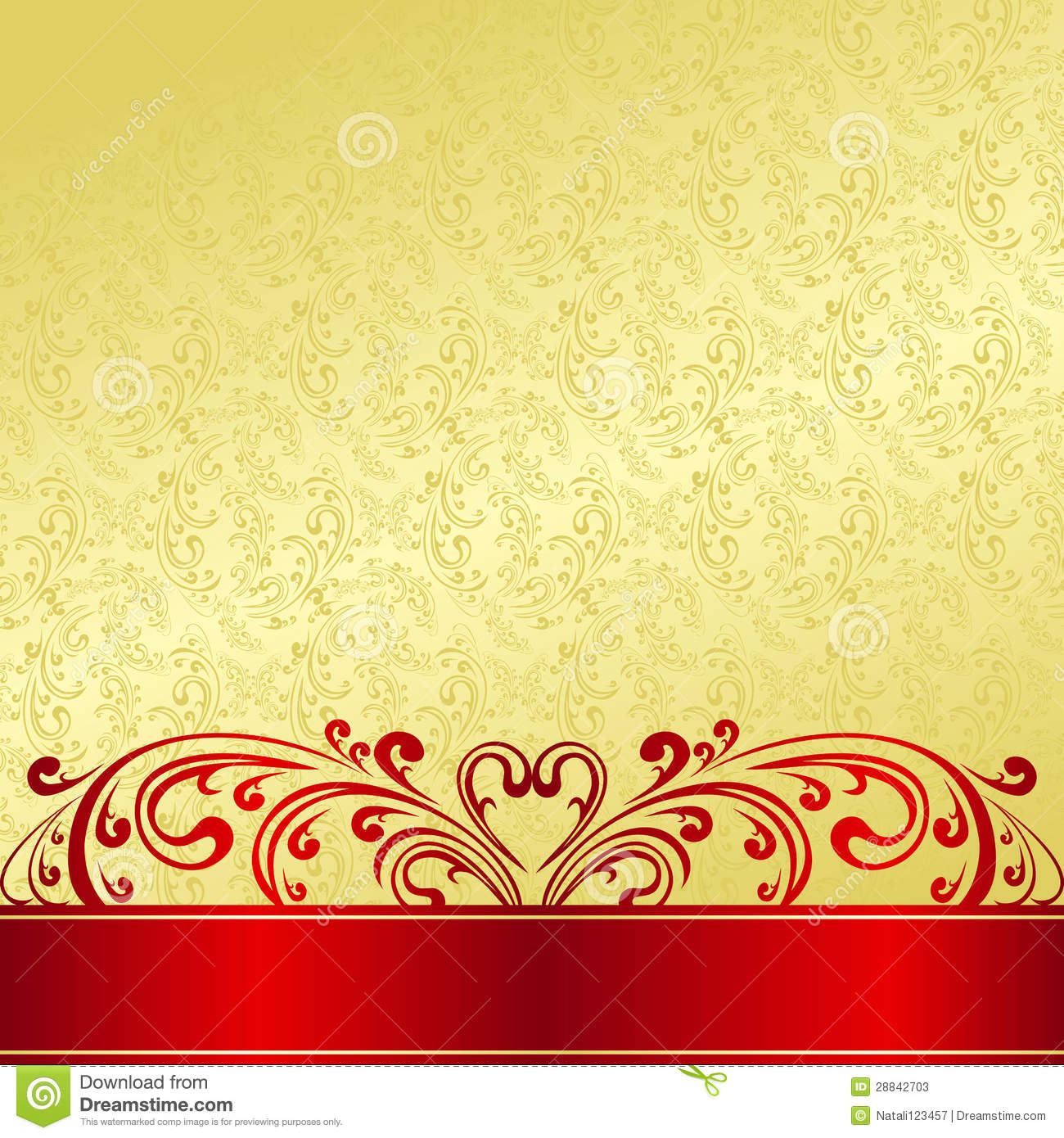 Изобразительные
 материалы
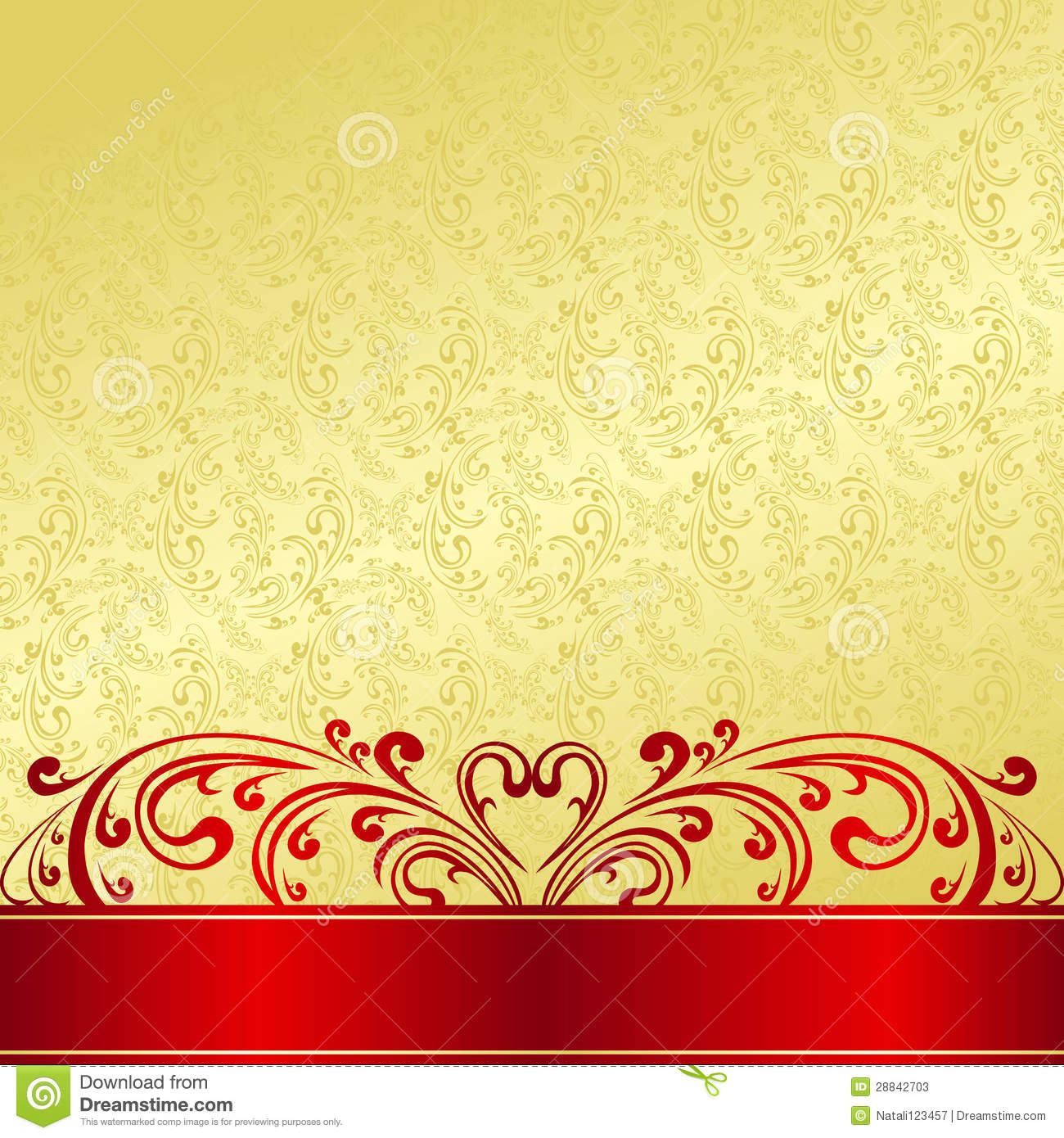 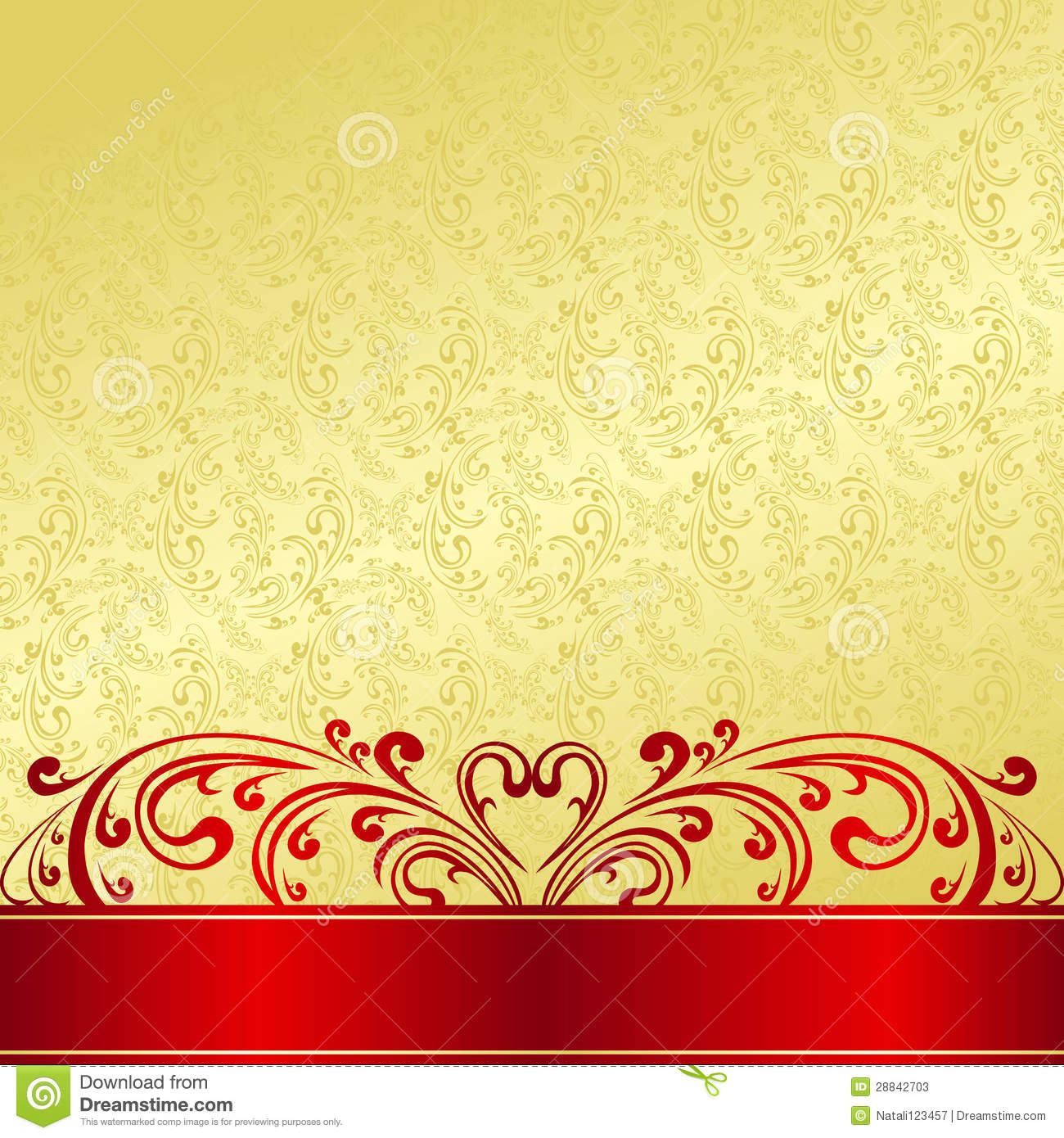 Акварель –от латинского «аква» означает…
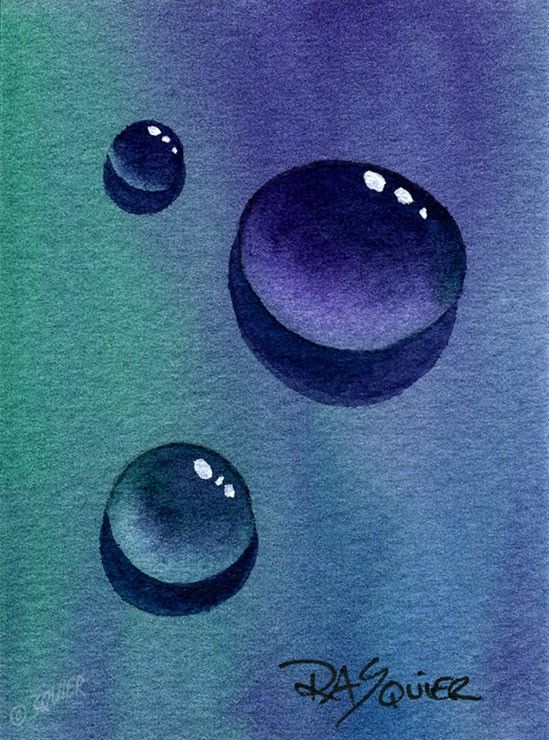 -вода
-свет 
-масло
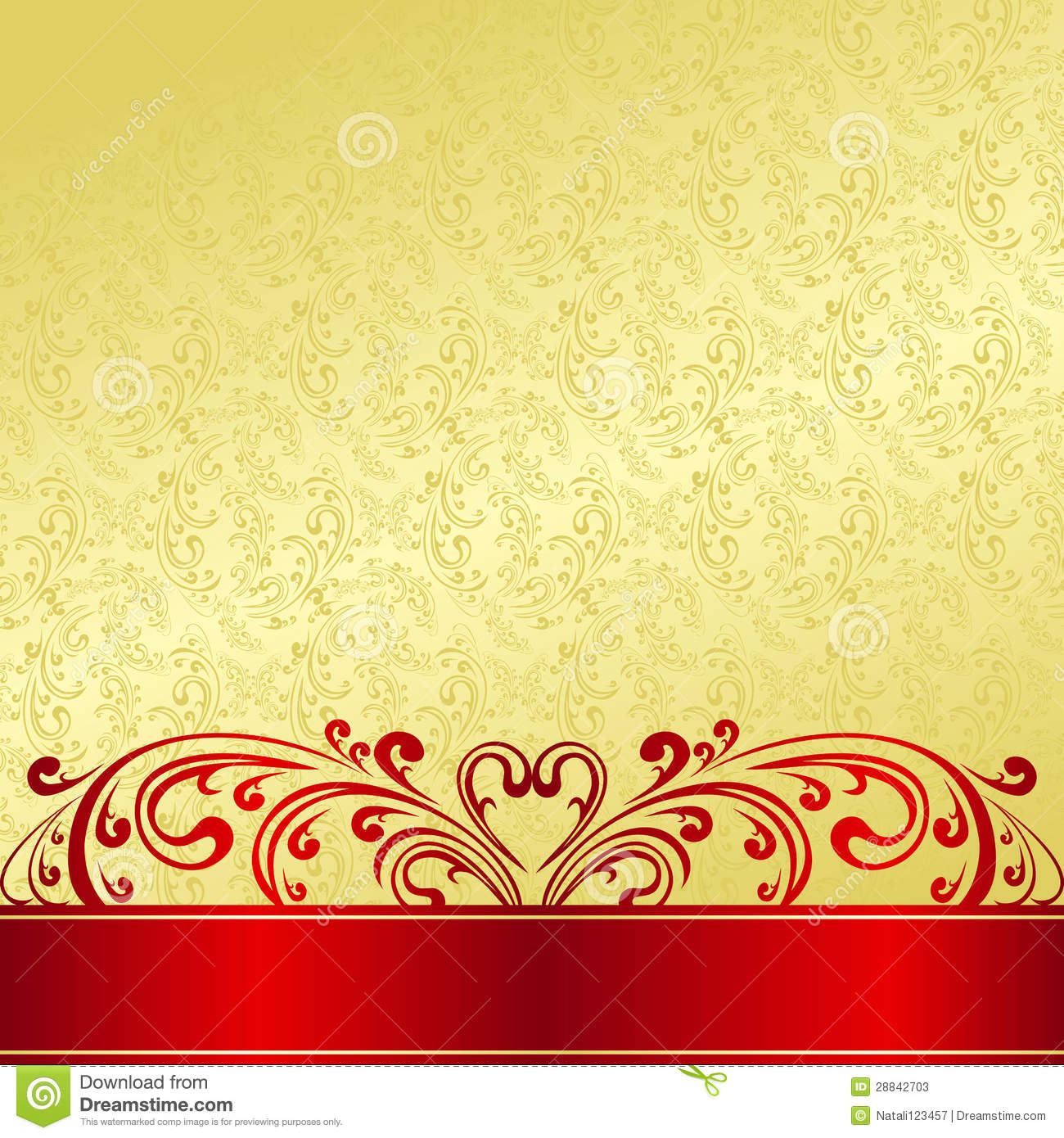 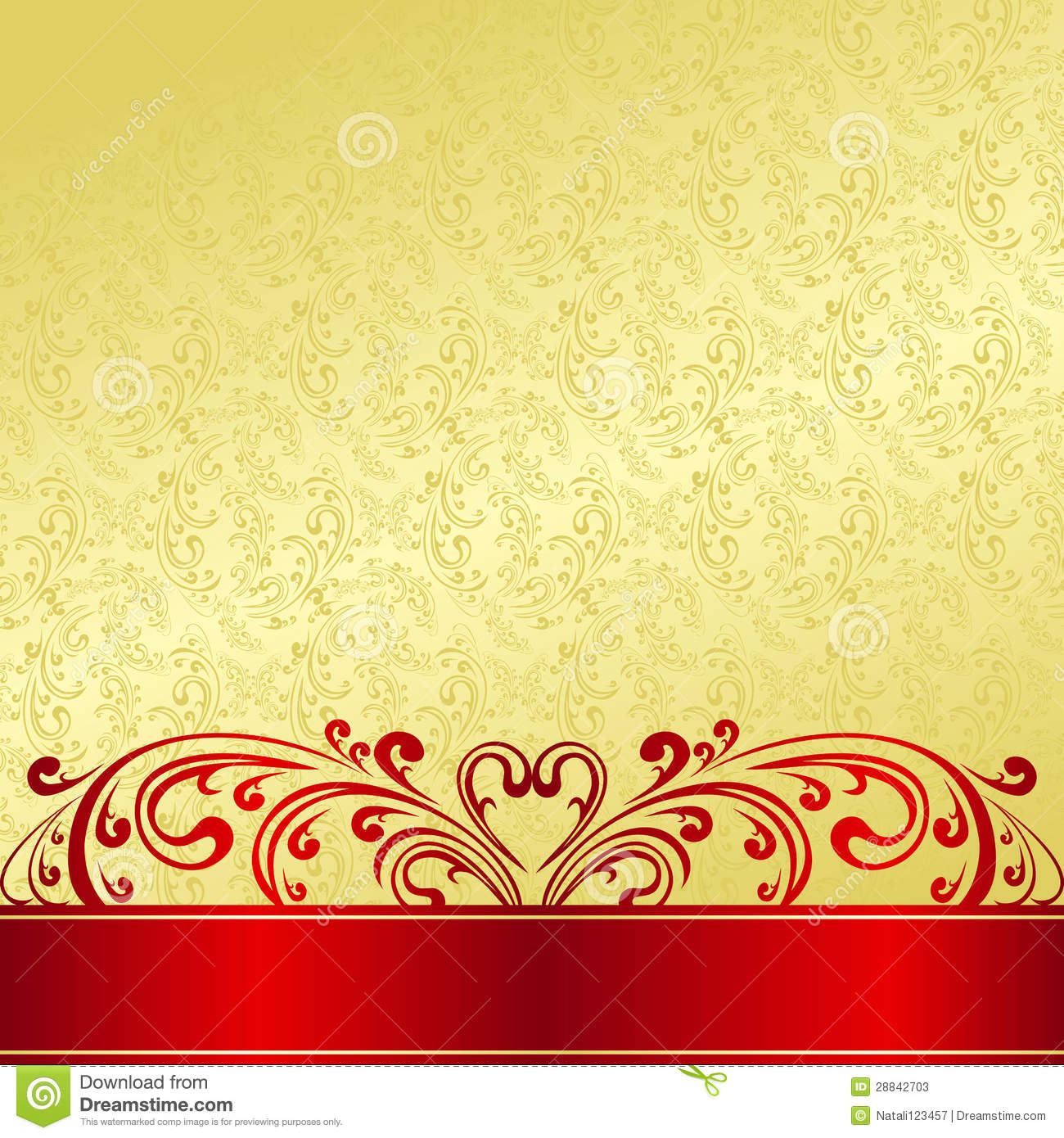 Карандаш в переводе с тюркского…
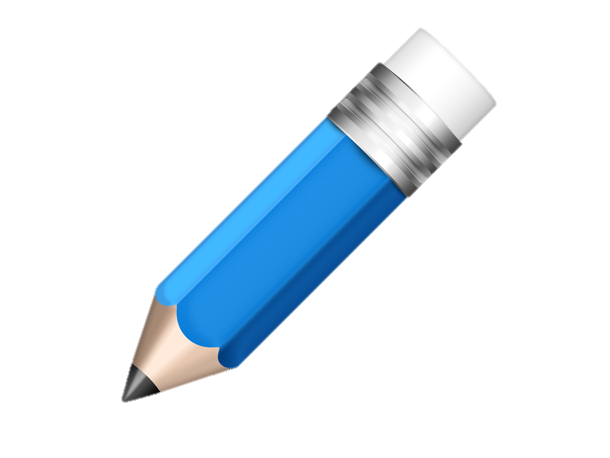 -пишущий камень
-черный камень
-рисующий камень
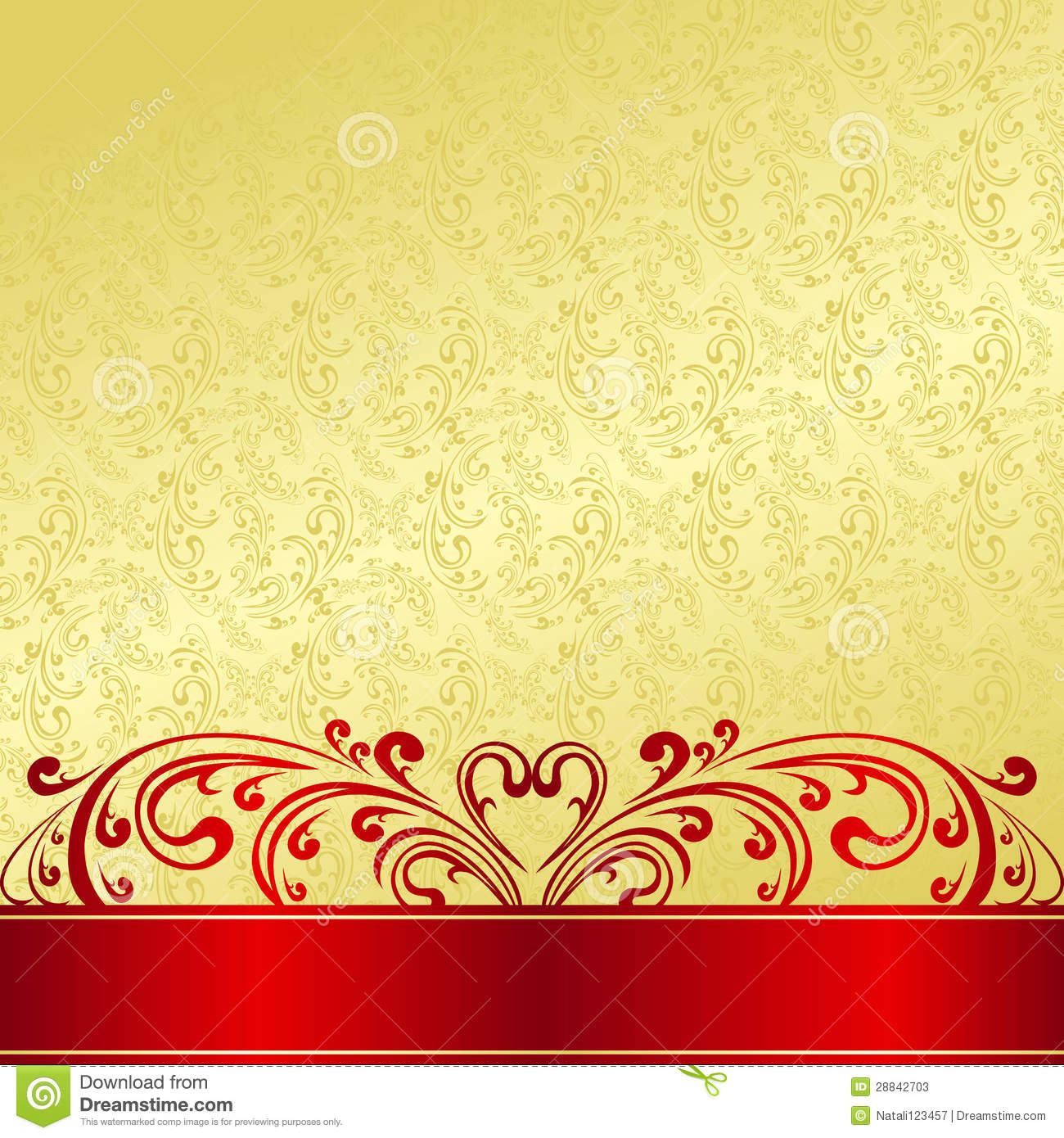 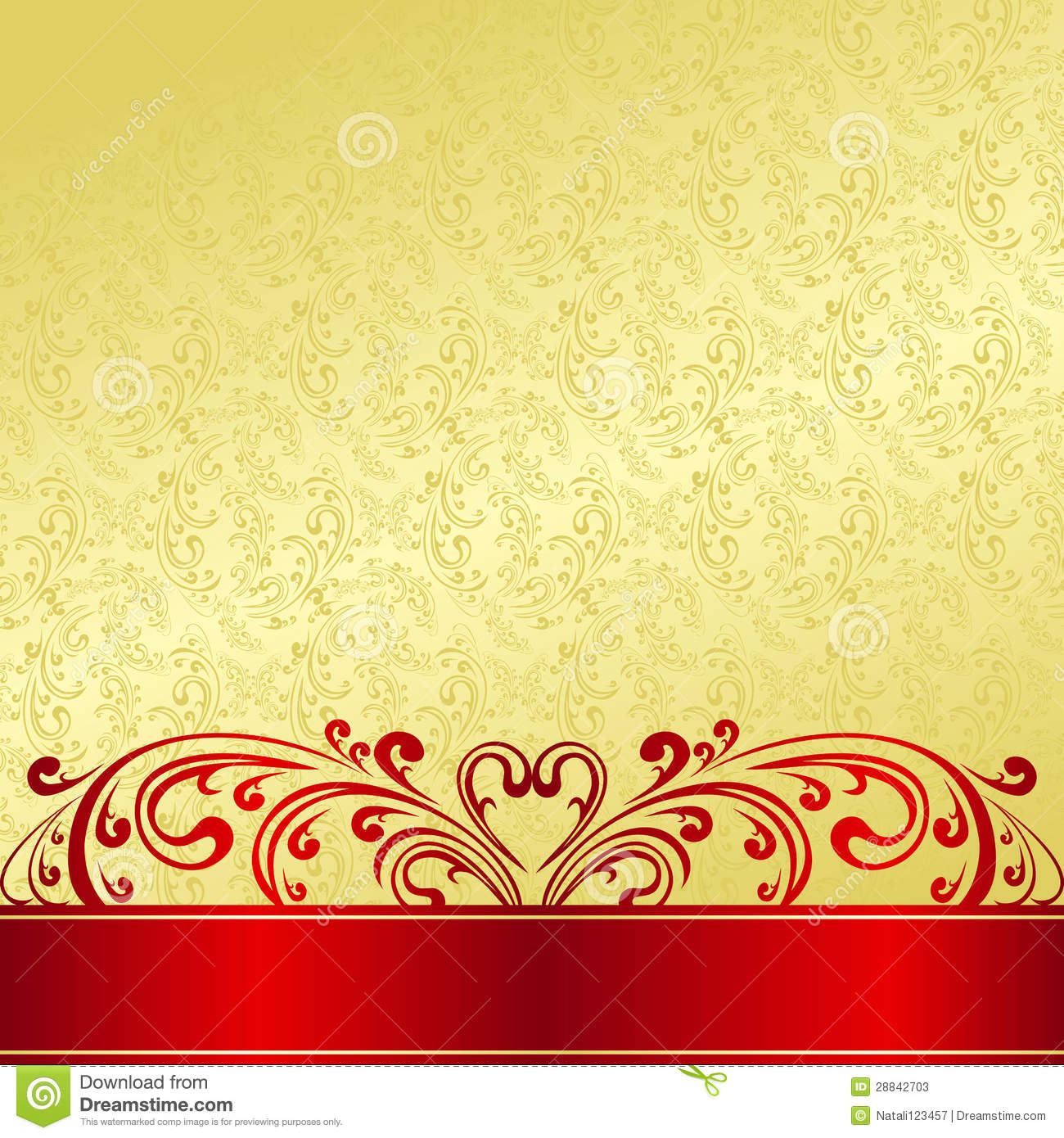 Гуашь разводится…
-клеем
-водой
-маслом
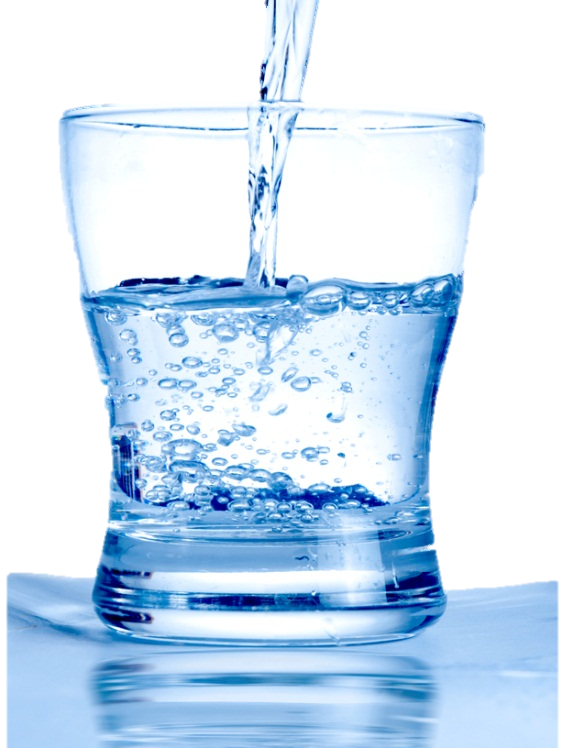 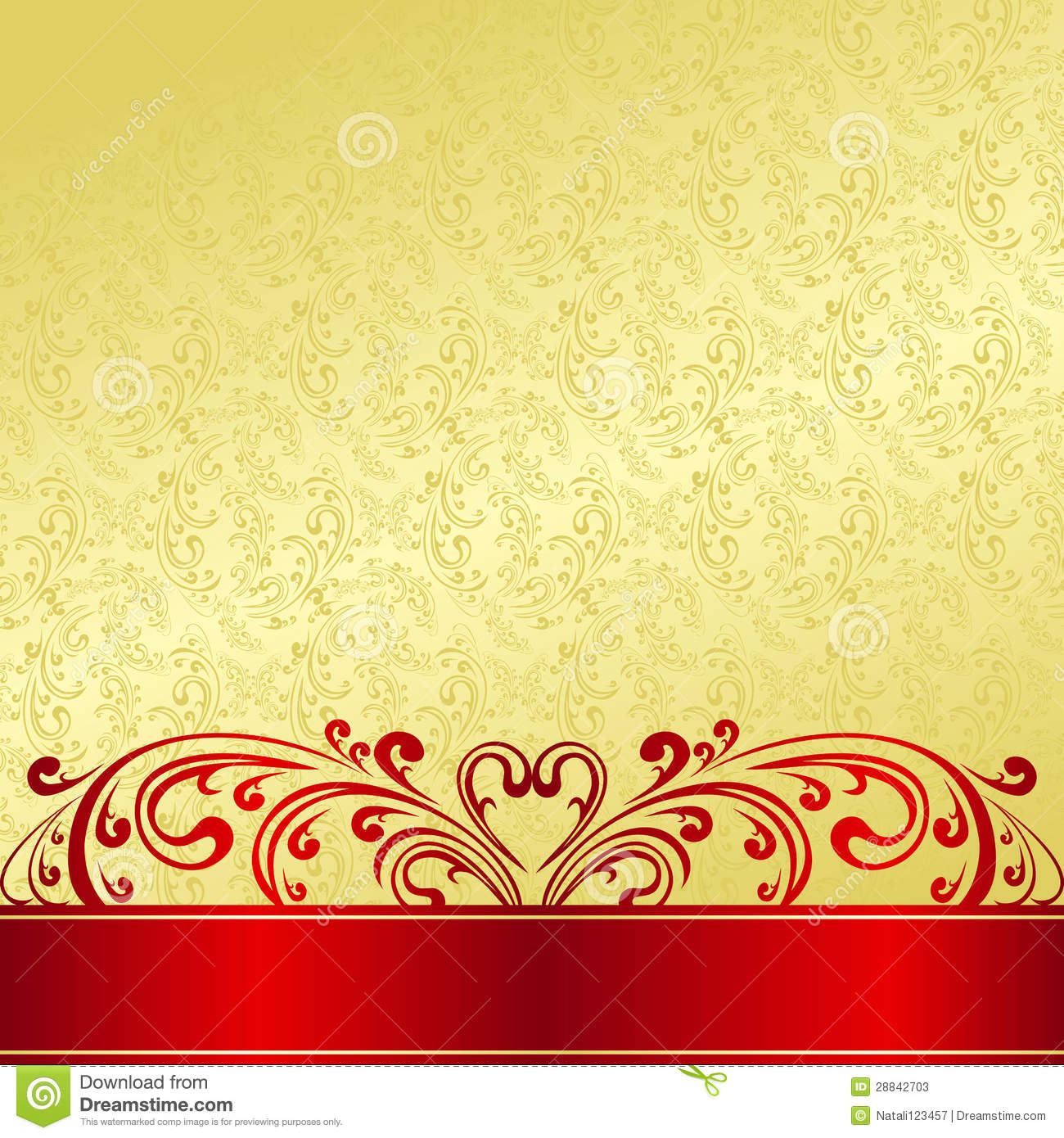 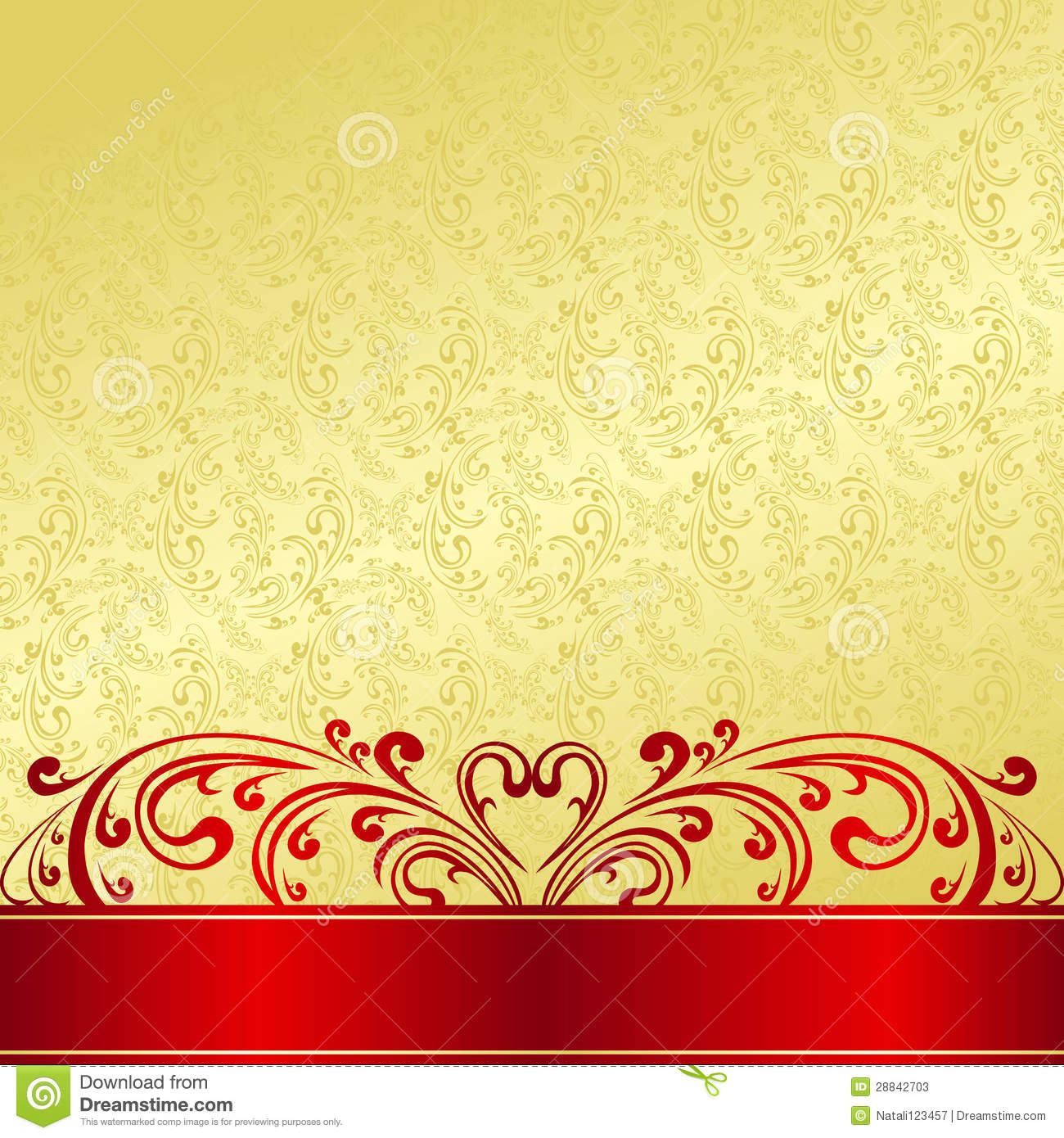 Для рисования лучше выбирать карандаши с написанными на них буквами…
-Т (Н)-твердые
-любые, лишь бы заточены  были остро
-М (В)-мягкие
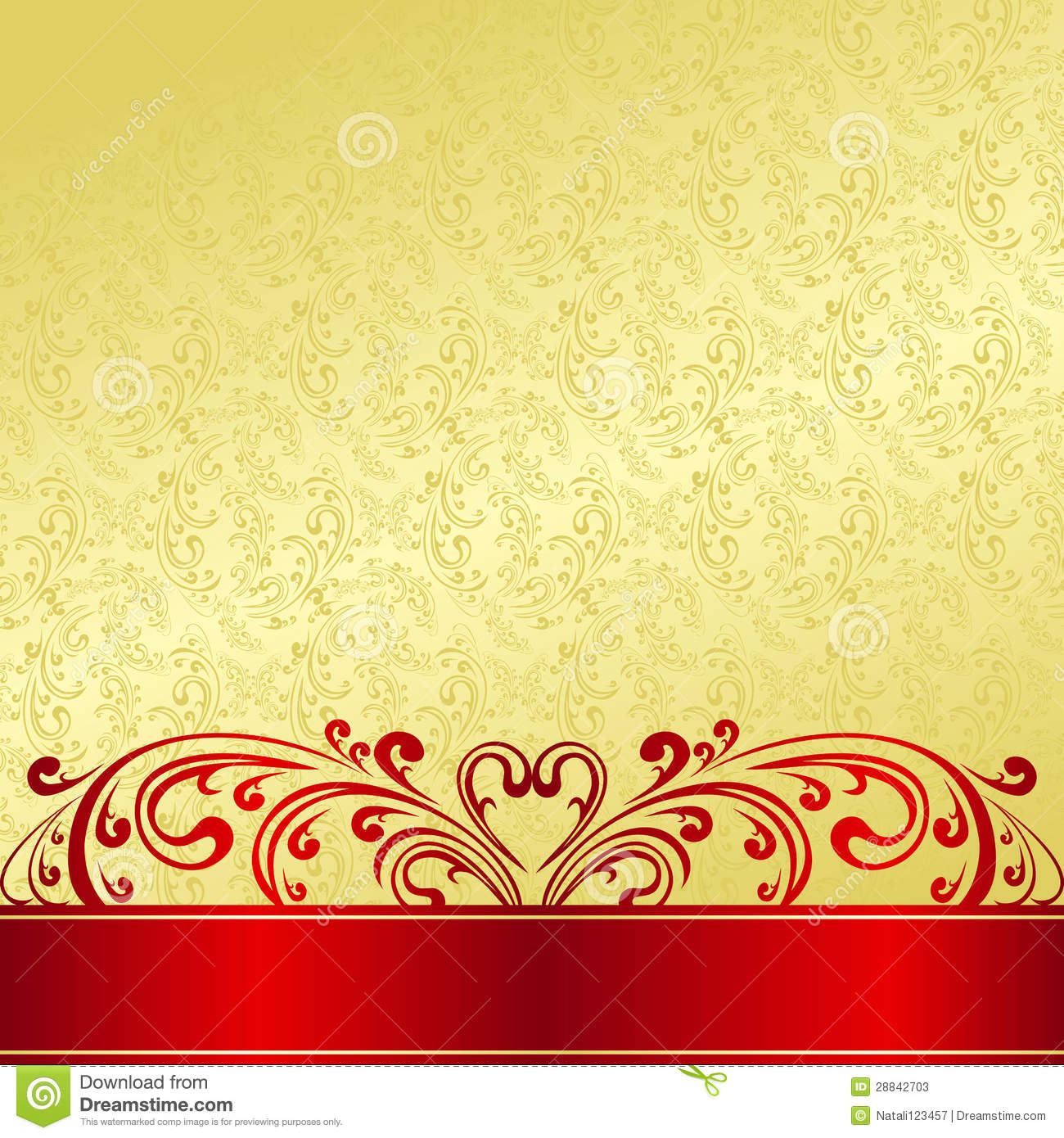 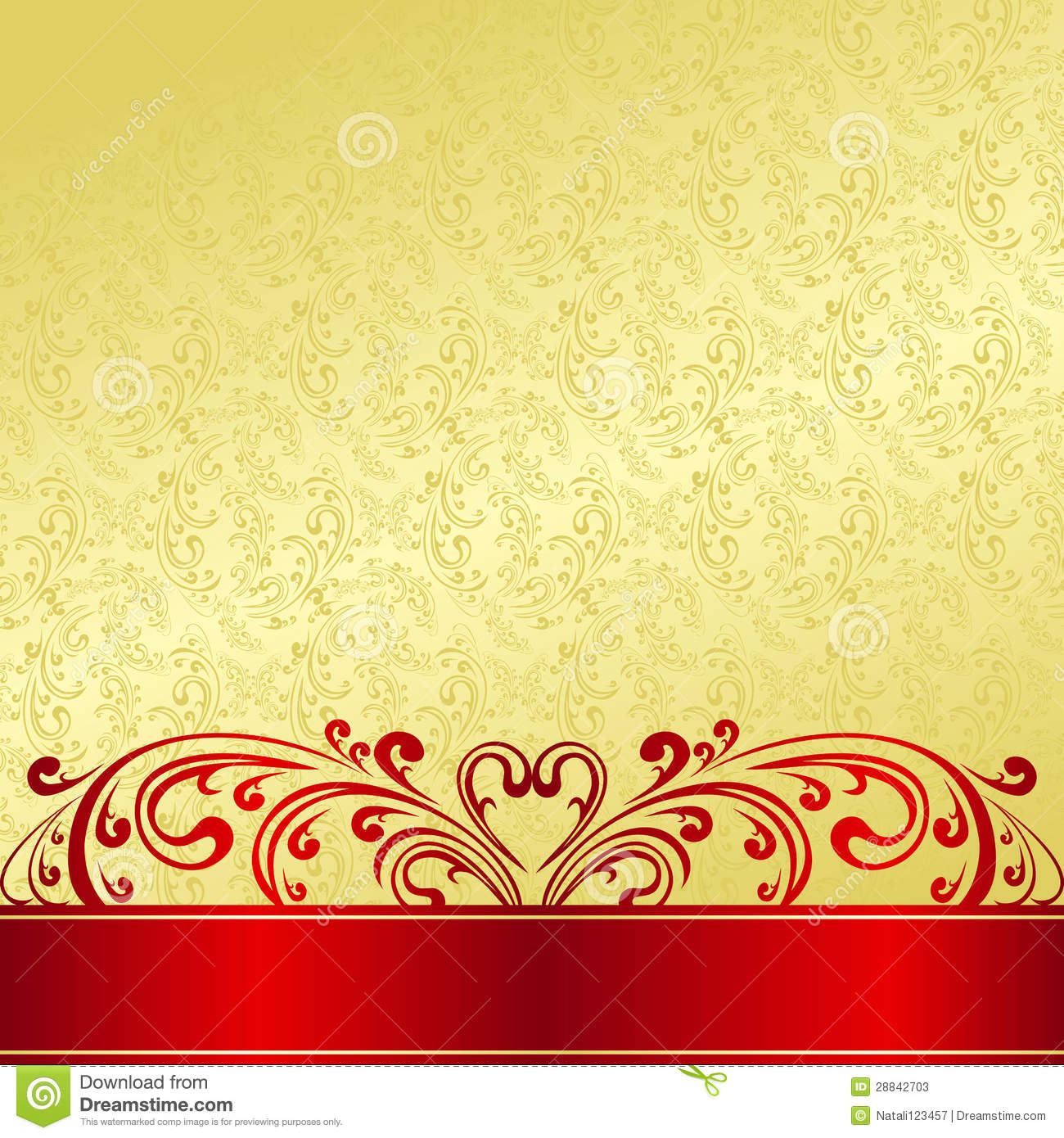 Хохломскую роспись мастера выполняют…
-масляными красками
-гуашью
-акварелью
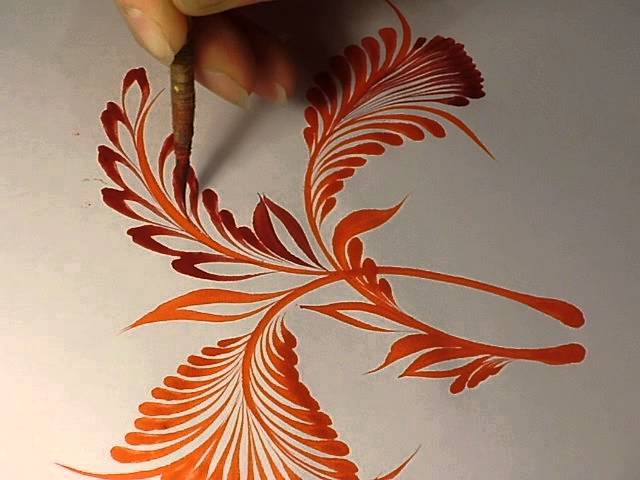 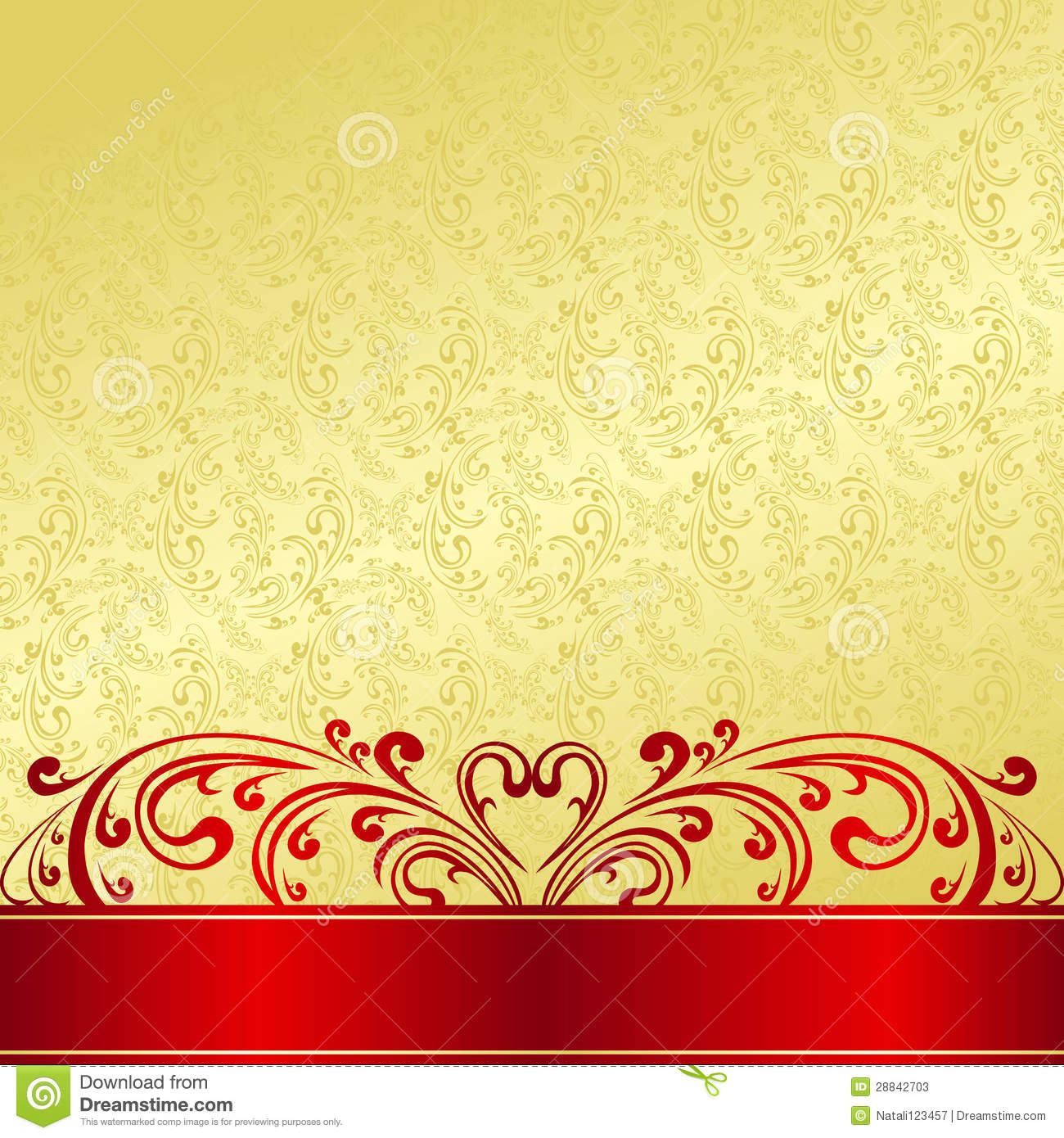 Цвет
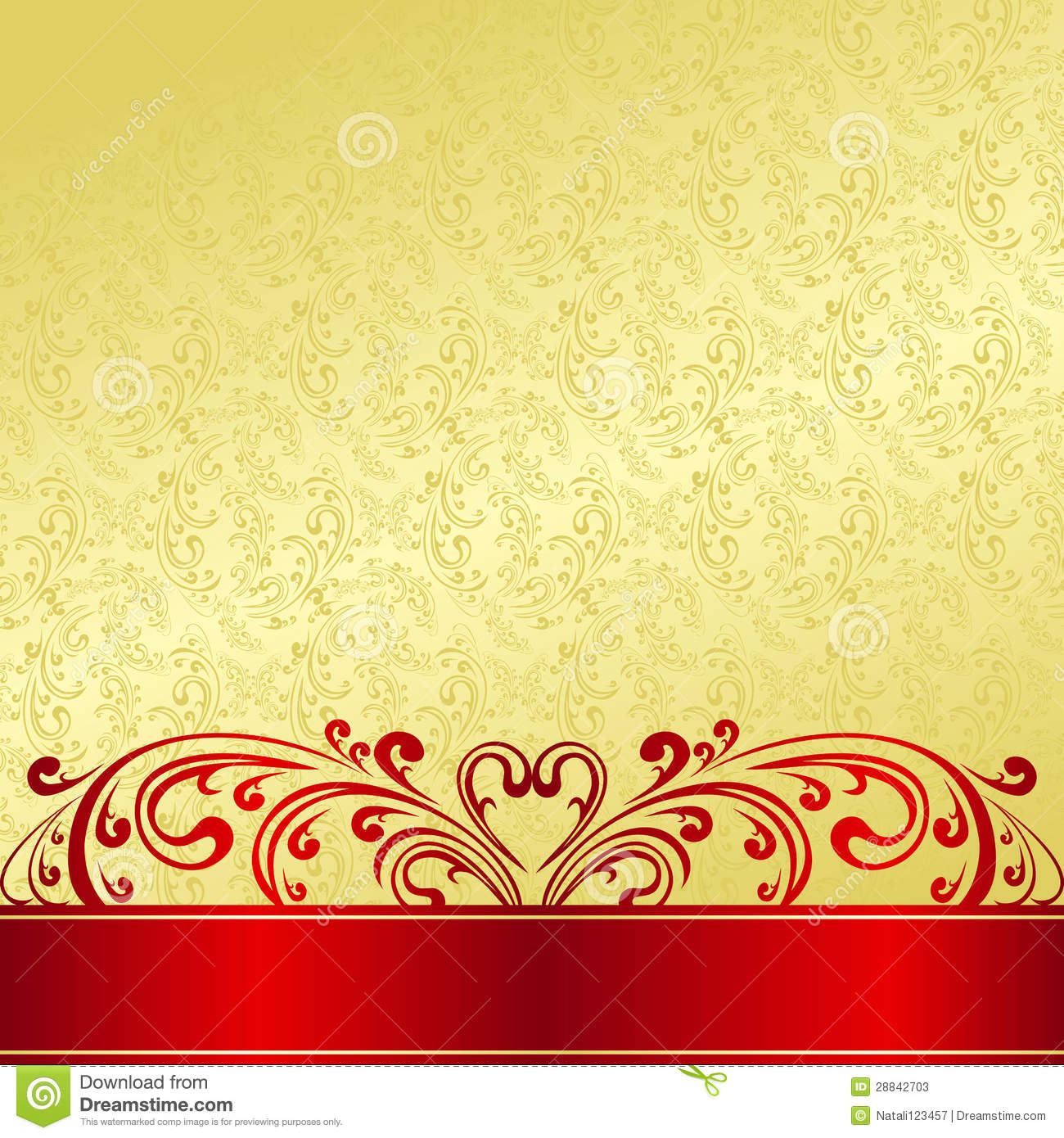 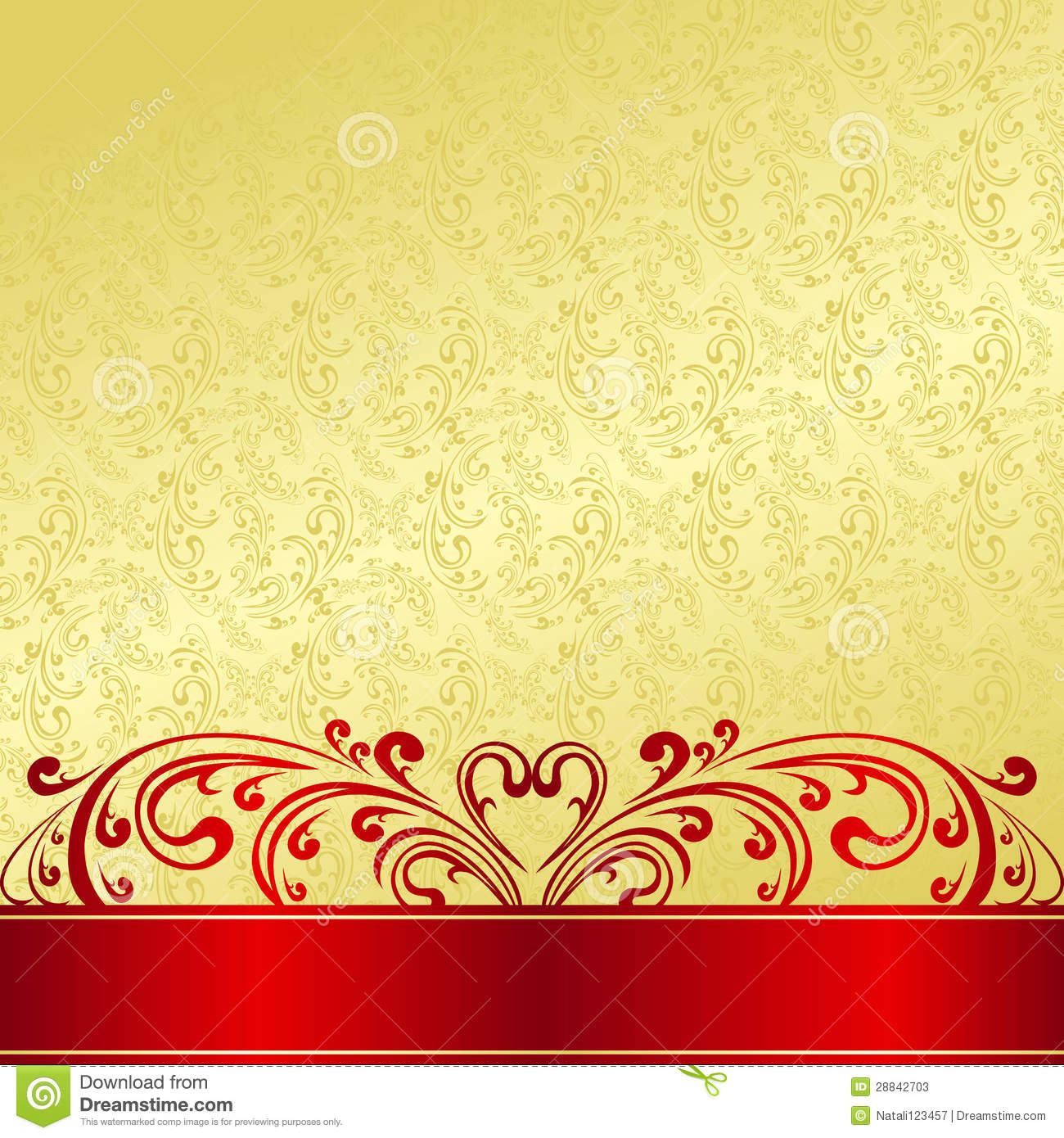 Средства выразительности в декоративно – прикладном искусстве
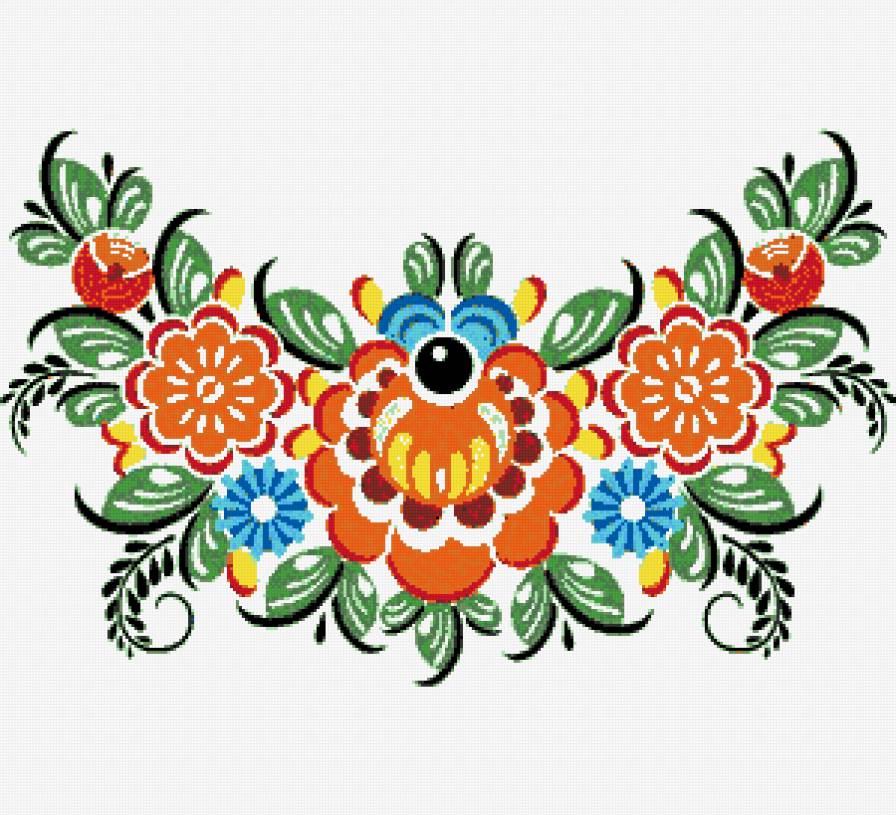 -цвет
-перспектива
-орнамент
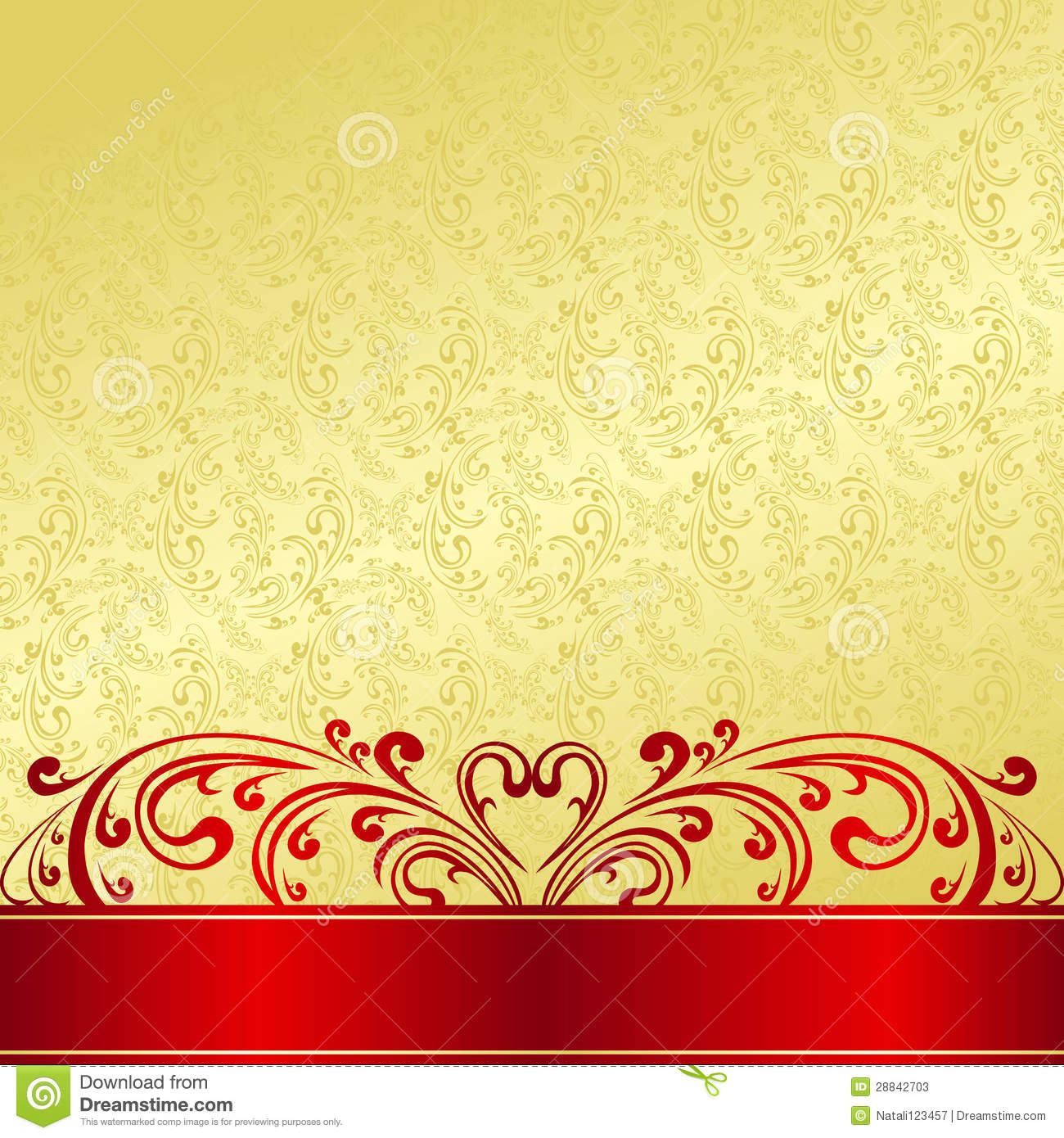 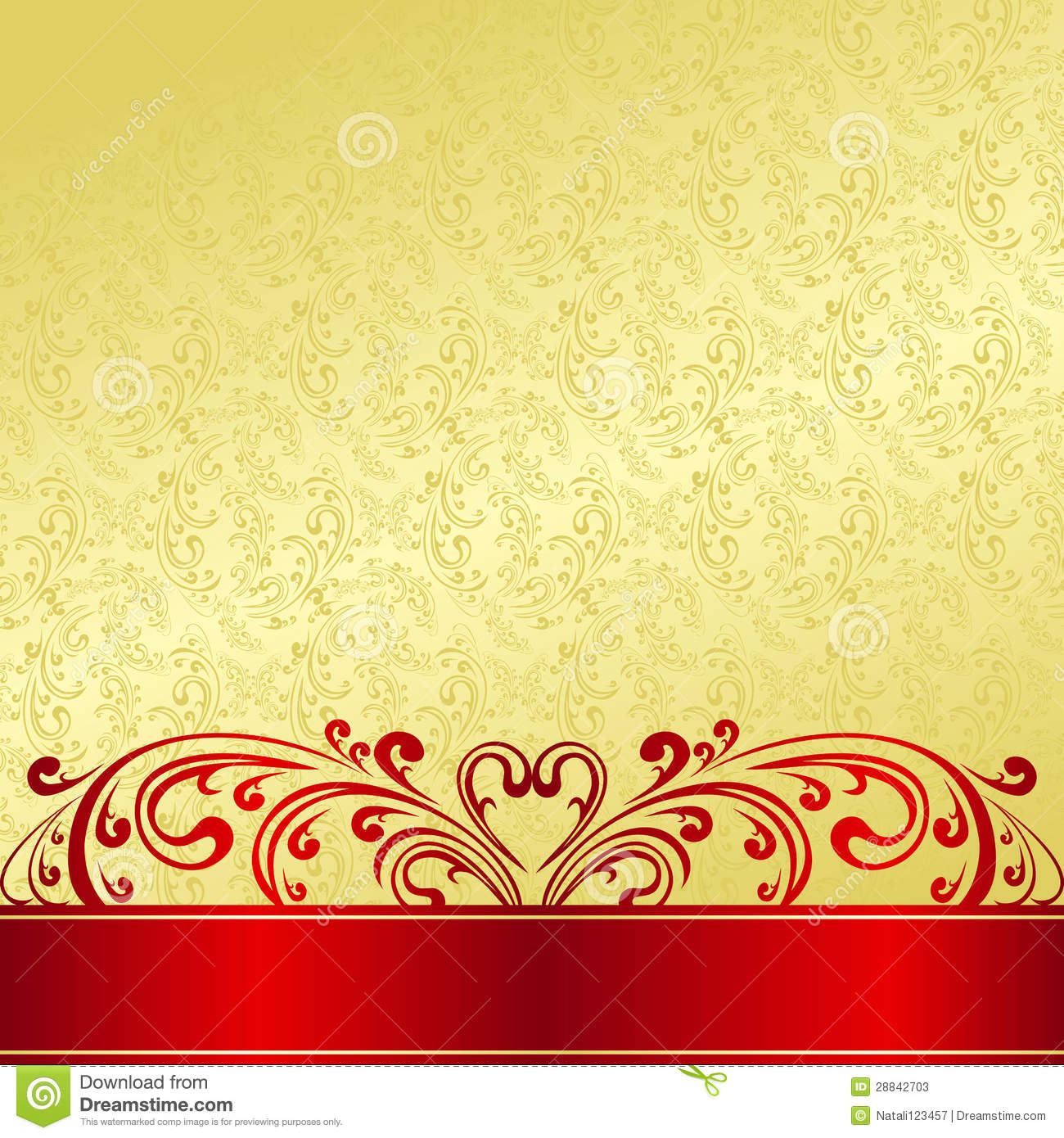 Контрастный цвет – это..
-противоположный
-светлый
-темный
-черный
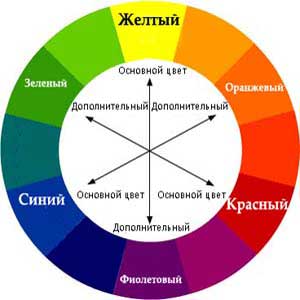 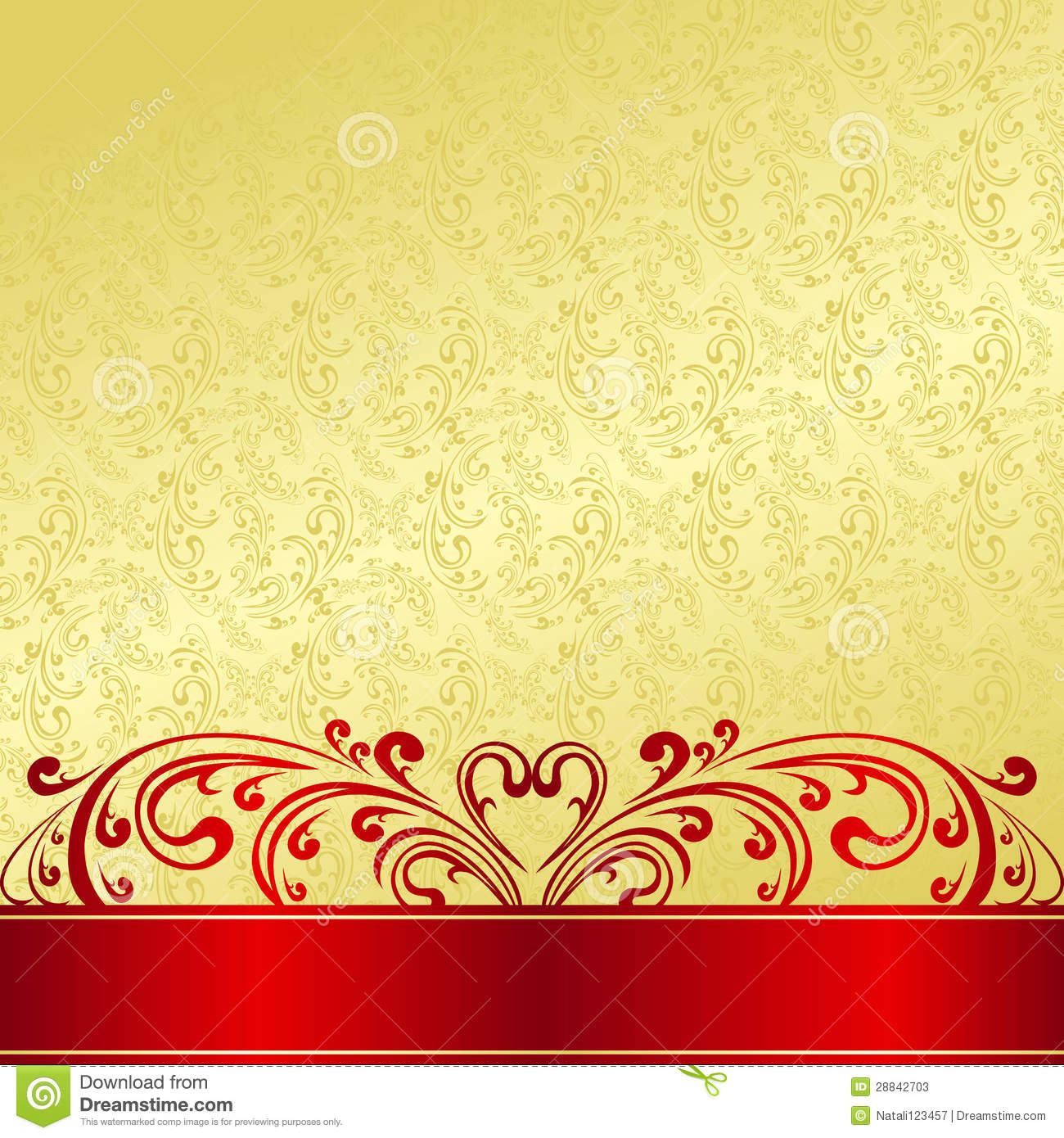 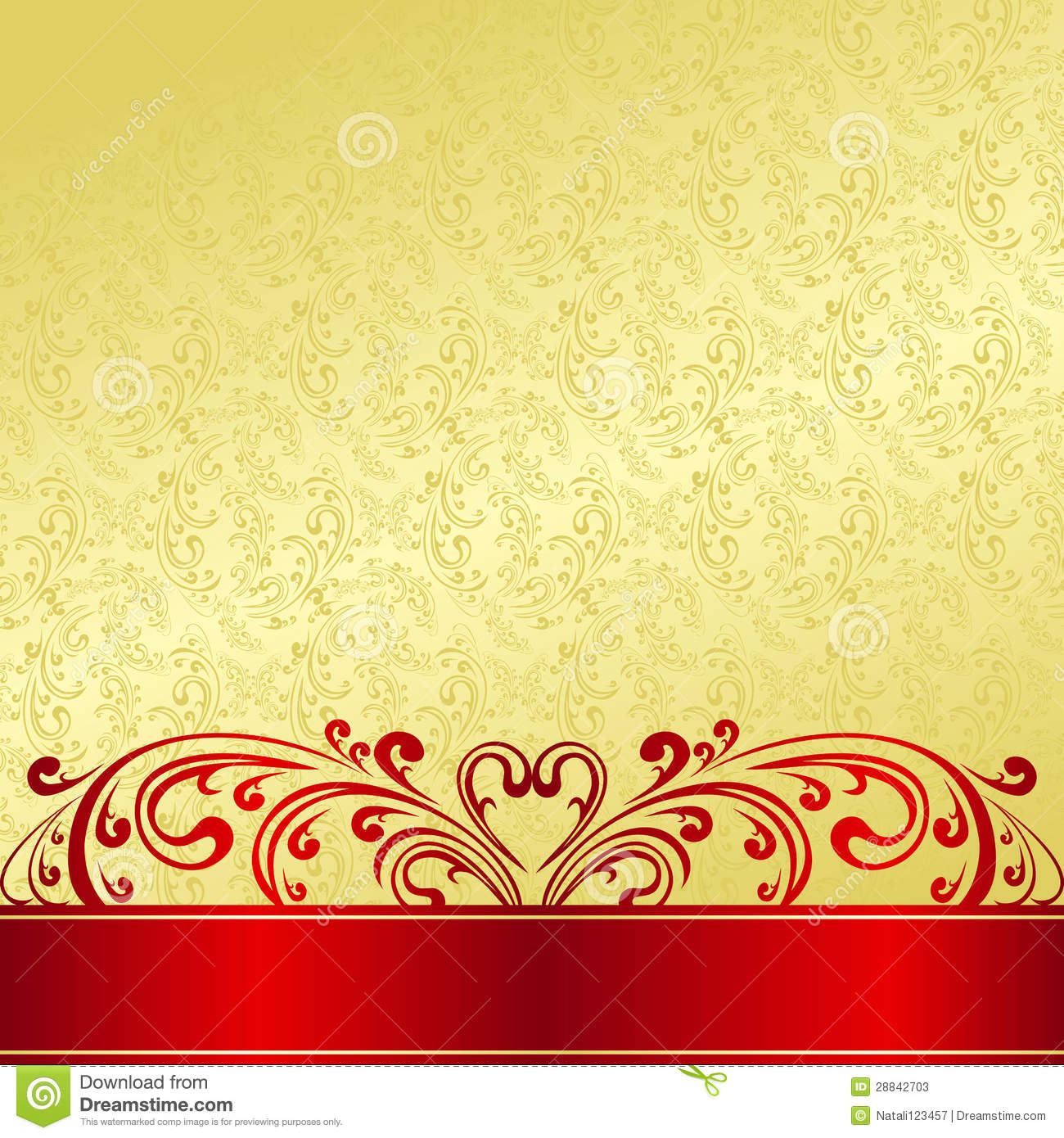 Традиционные цвета городецкой росписи…
-белый, голубой, синий
-желтый, голубой, синий, 
розовый, красный,  зеленый
-желтый, черный, зеленый
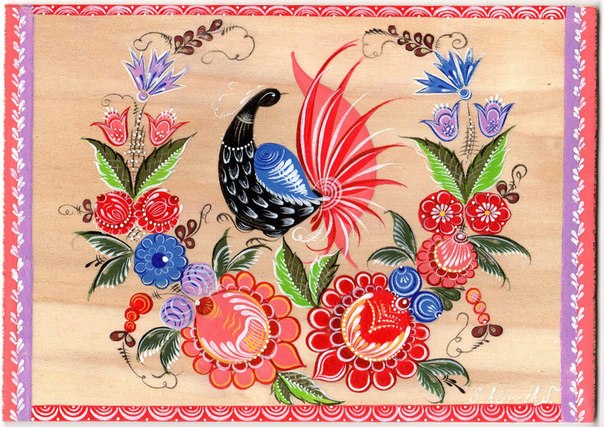 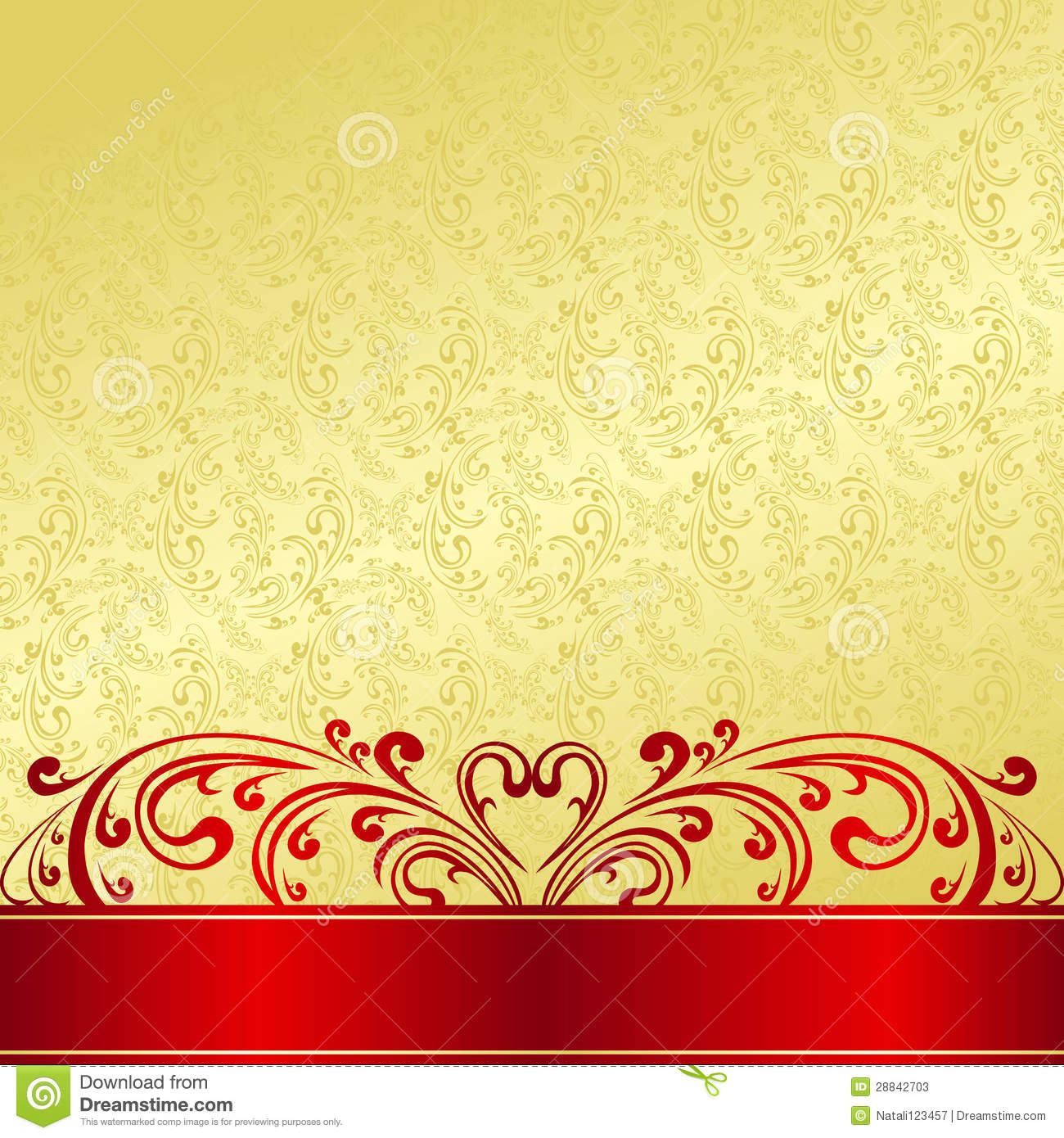 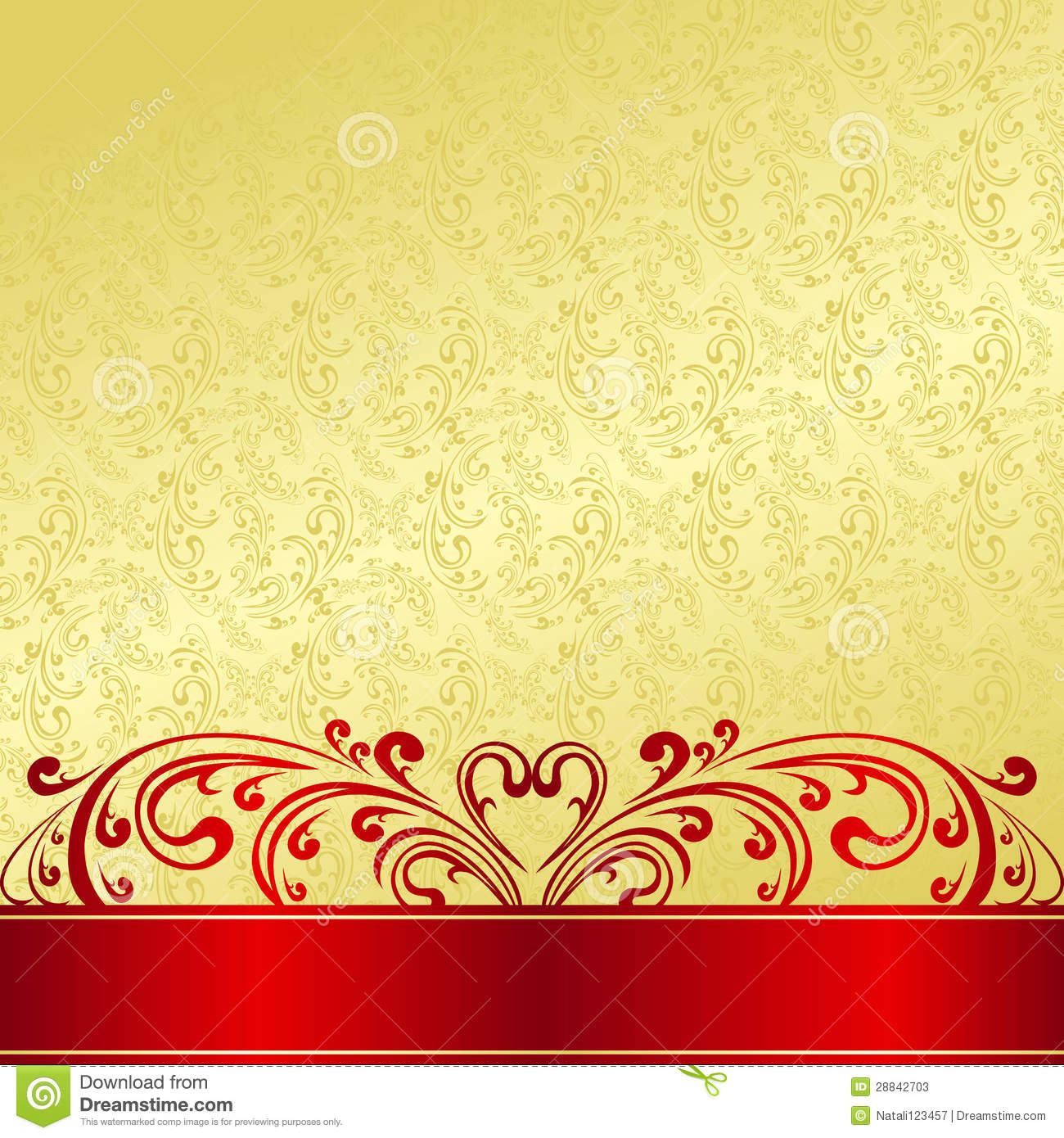 Традиционные цвета хохломской росписи…
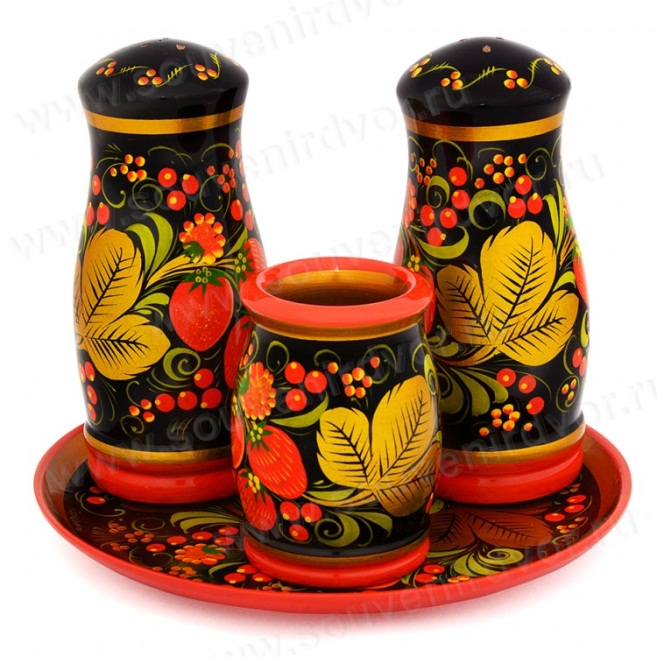 -красный, зеленый, черный
- золотой, красный, черный
-красный, желтый, зеленый
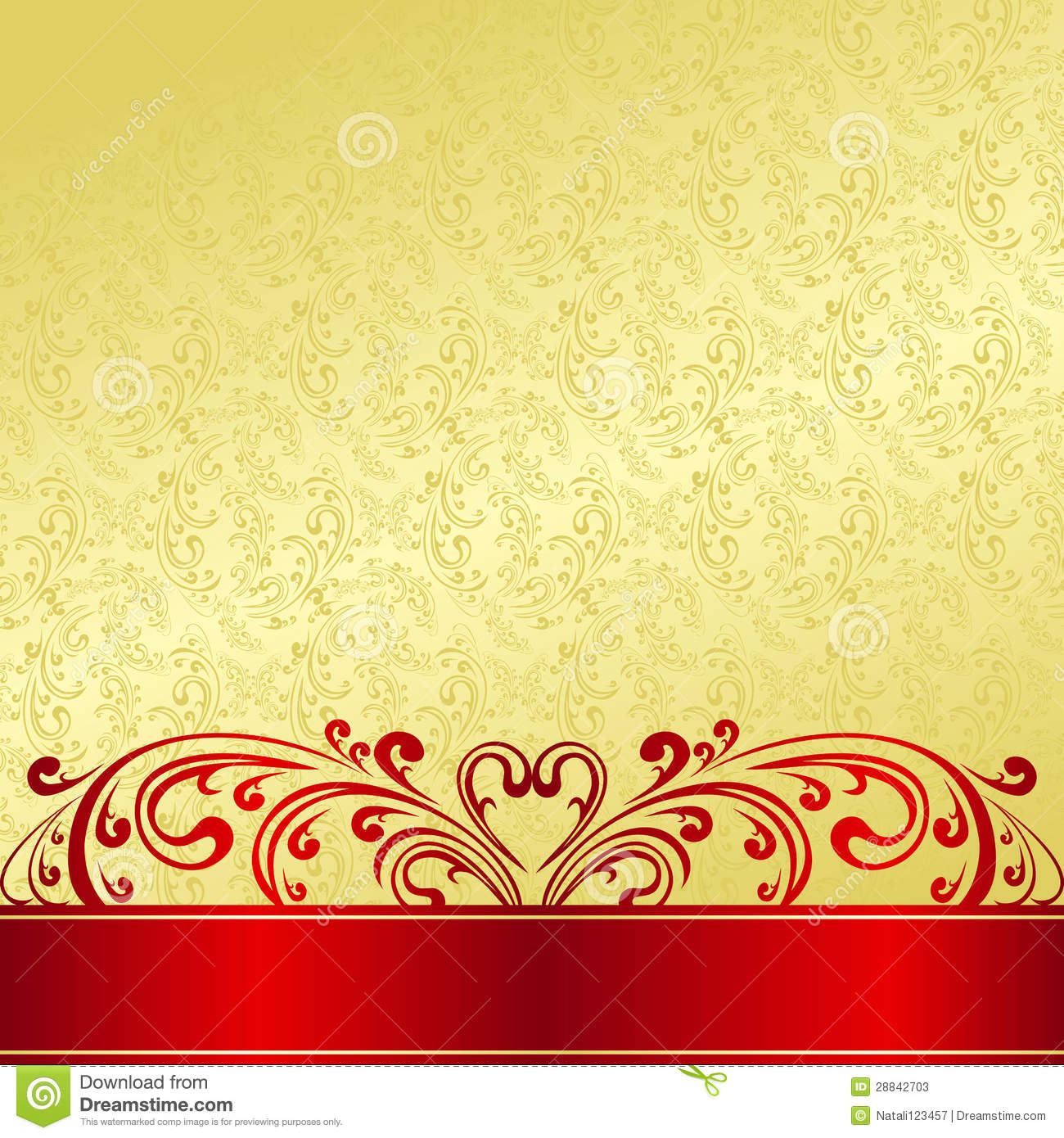 Приемы
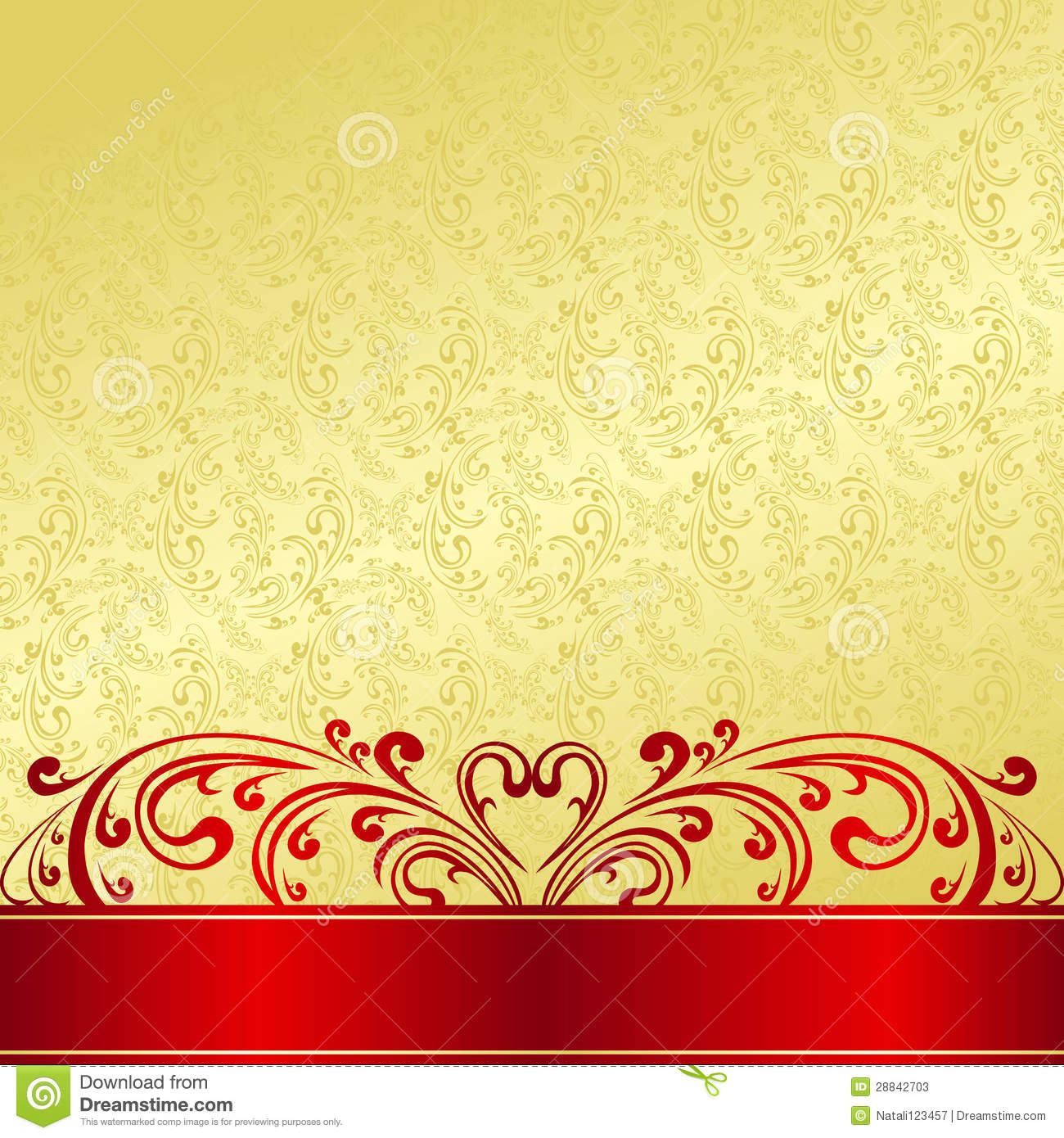 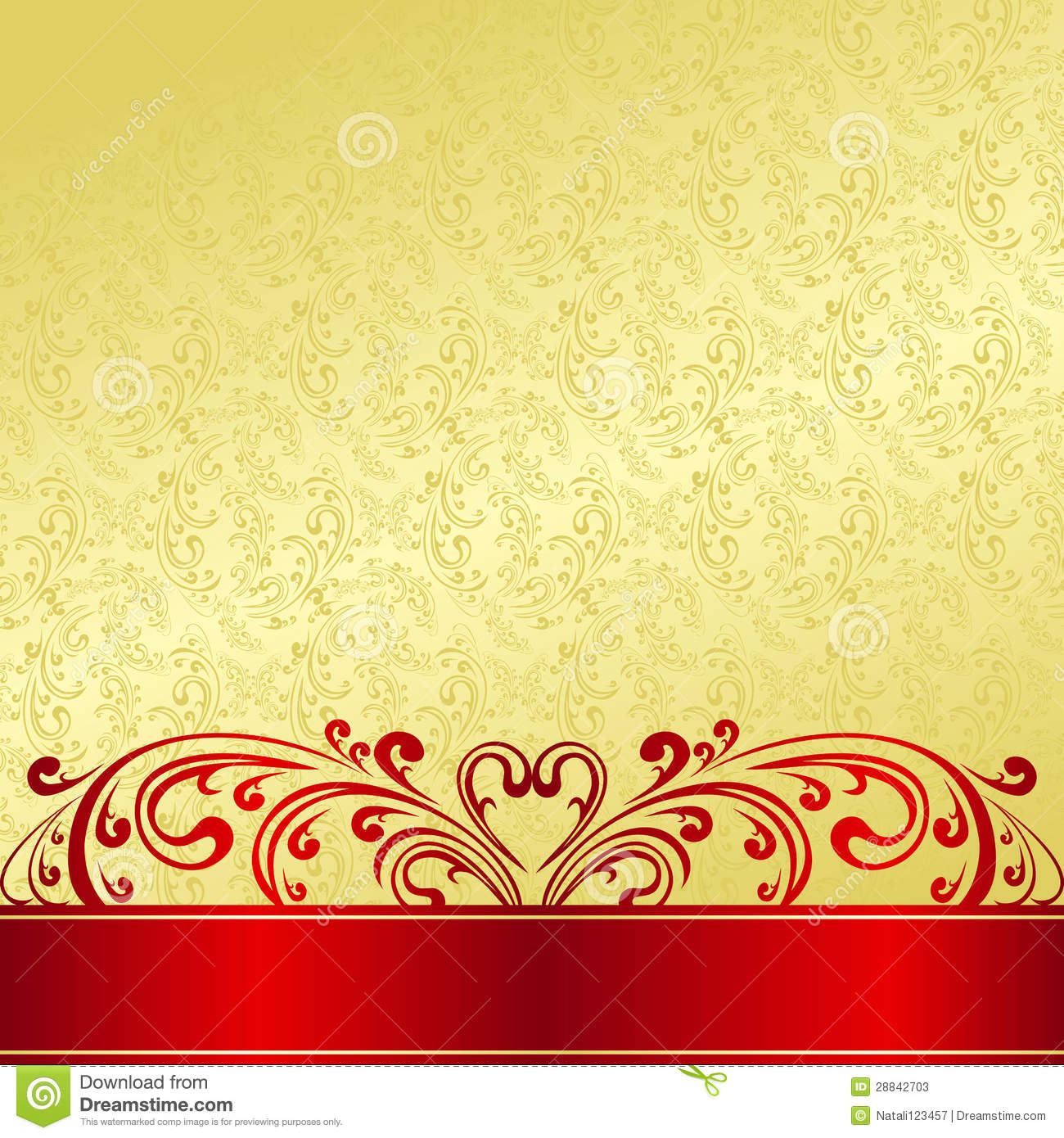 Самый первый прием в городецкой росписи…
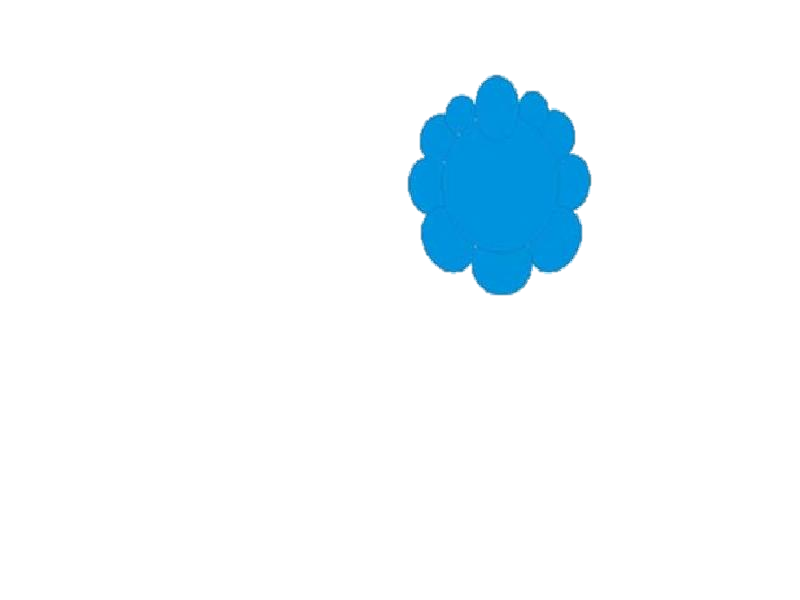 -зарисовка
-замалевок
-набросок
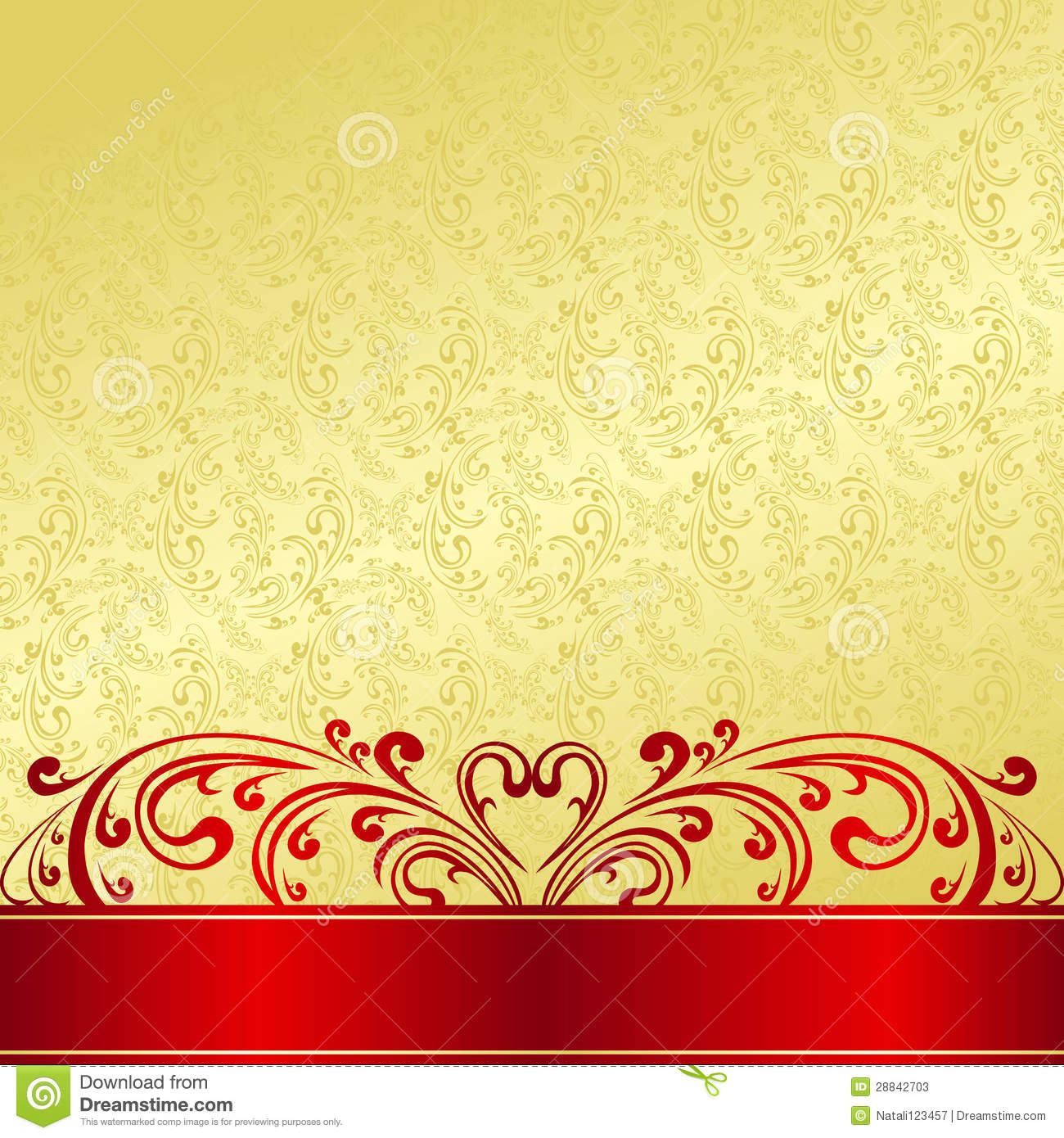 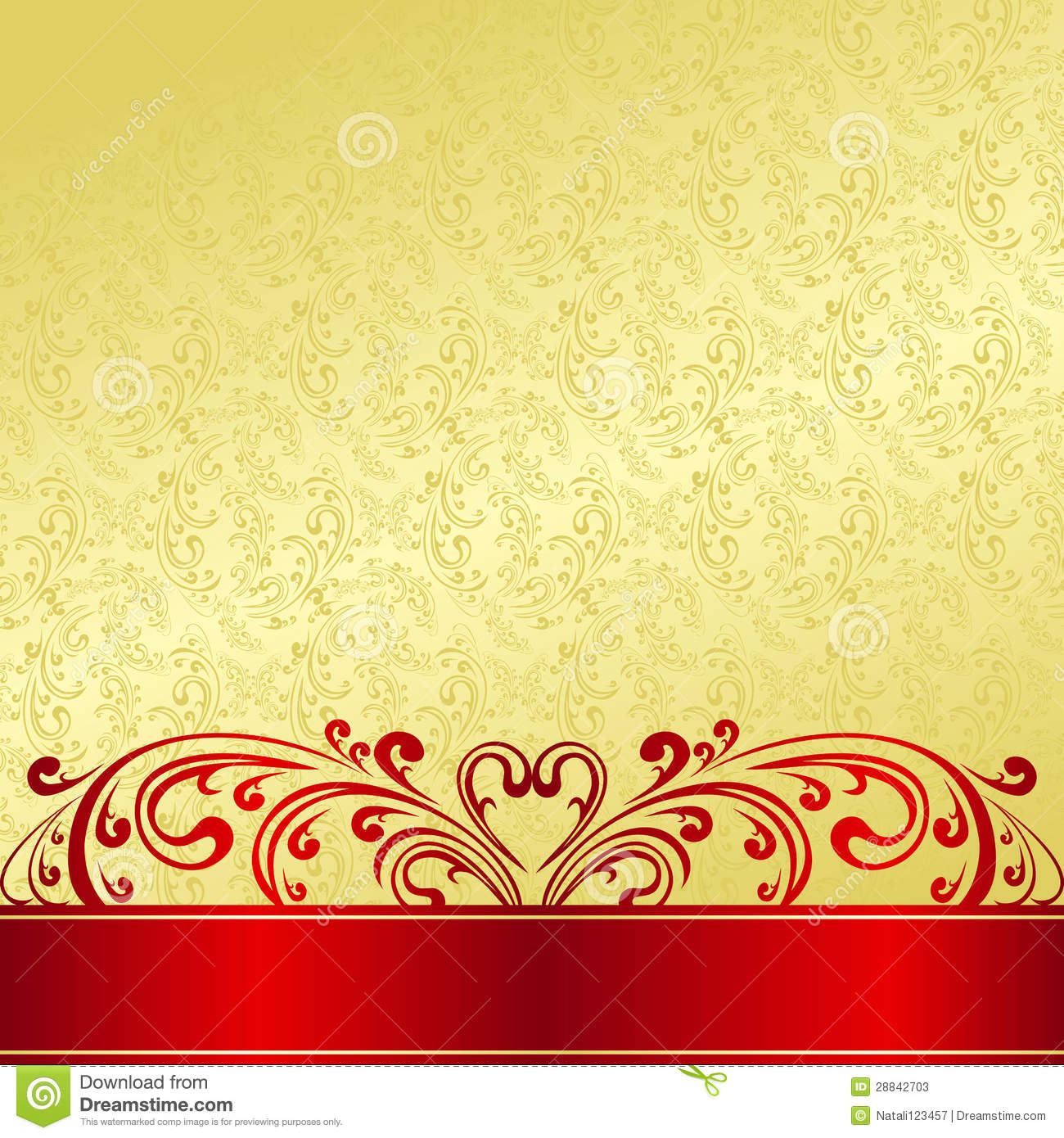 Хохломская роспись «травка» поверх золотого фона…
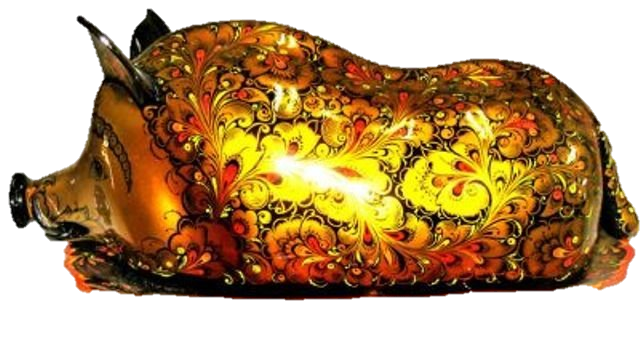 -золотое письмо
-верховое письмо
-разноцветное письмо
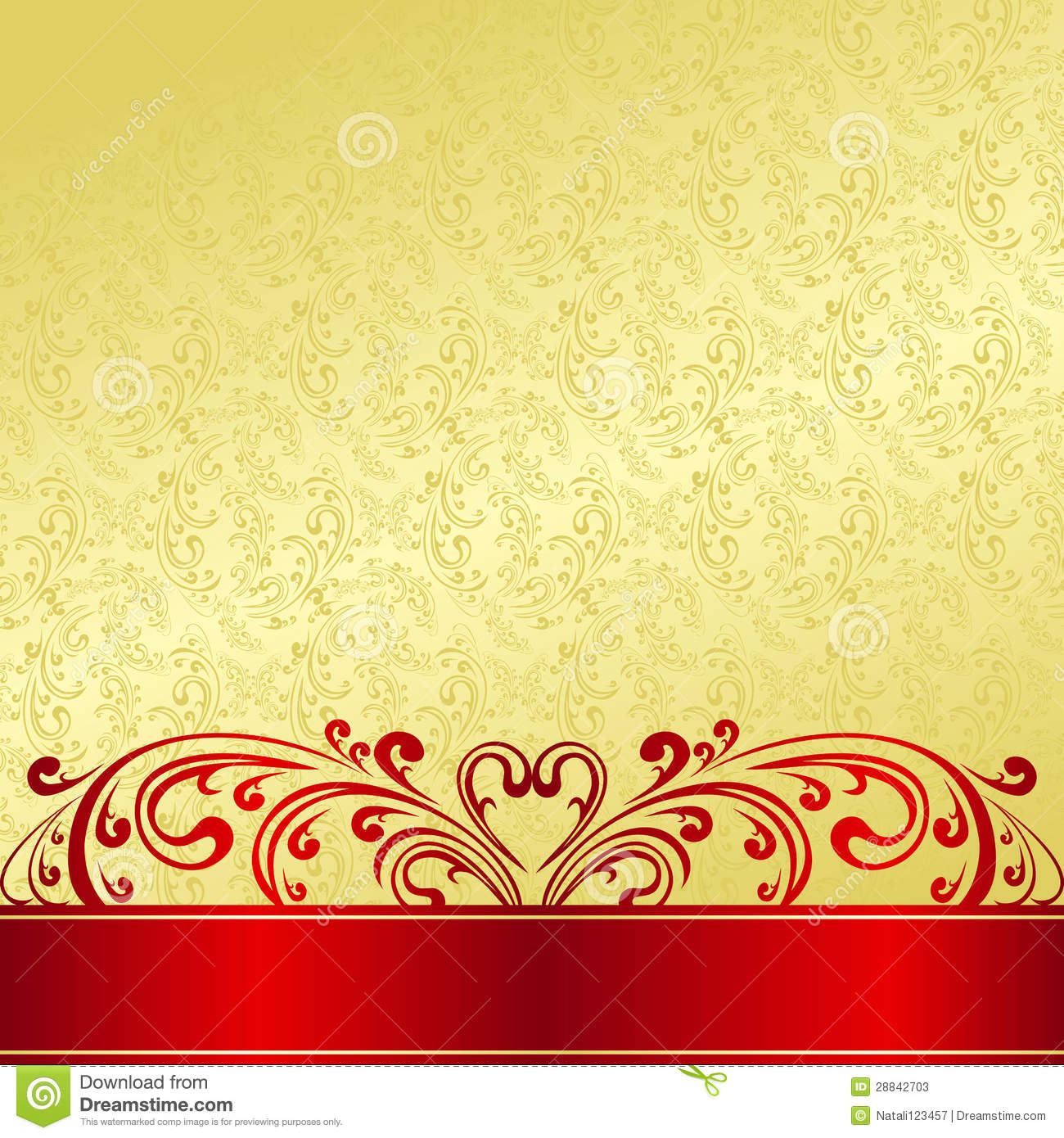 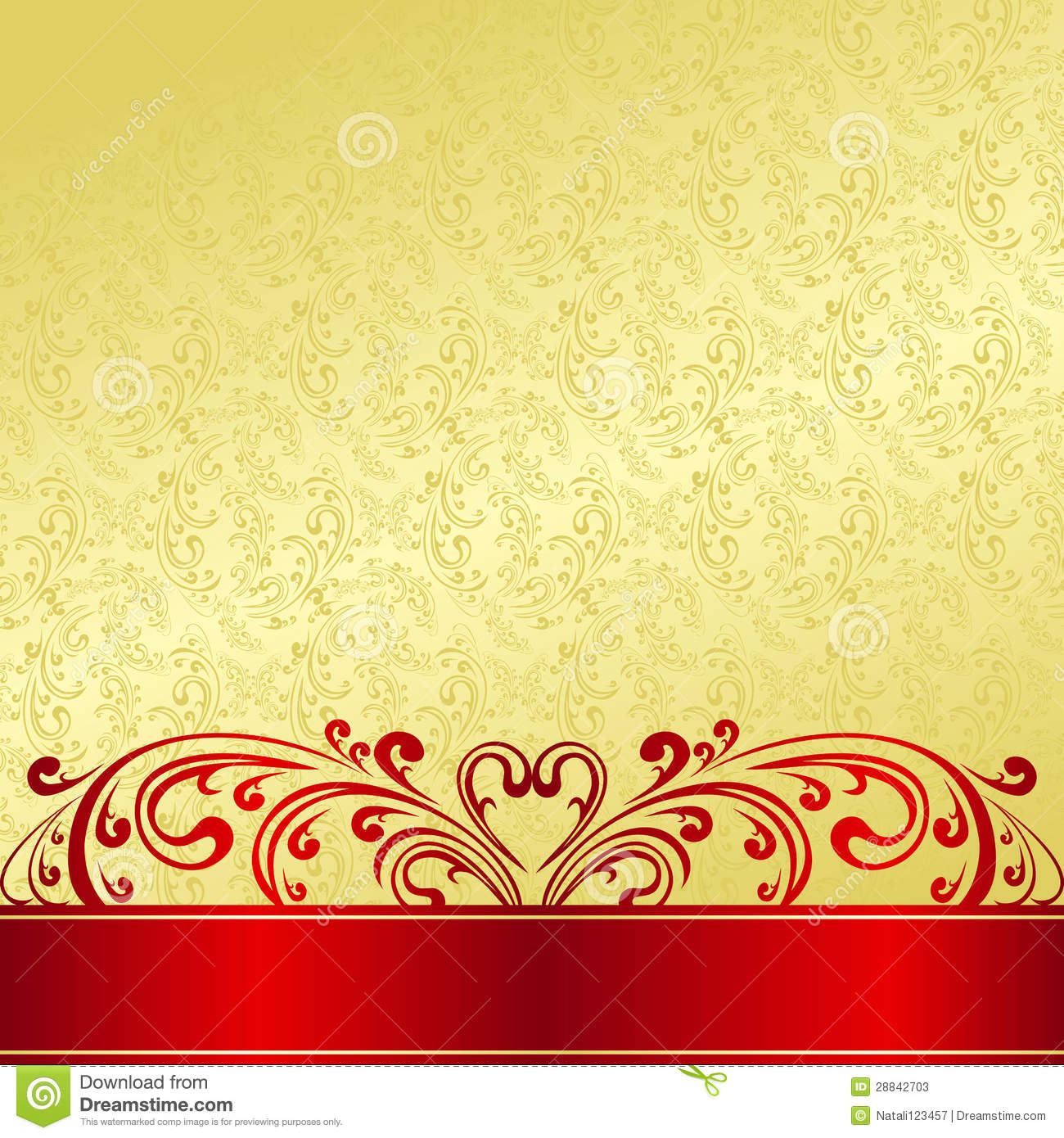 Завершающий прием в городецкой росписи, выполненный белой и черной краской…
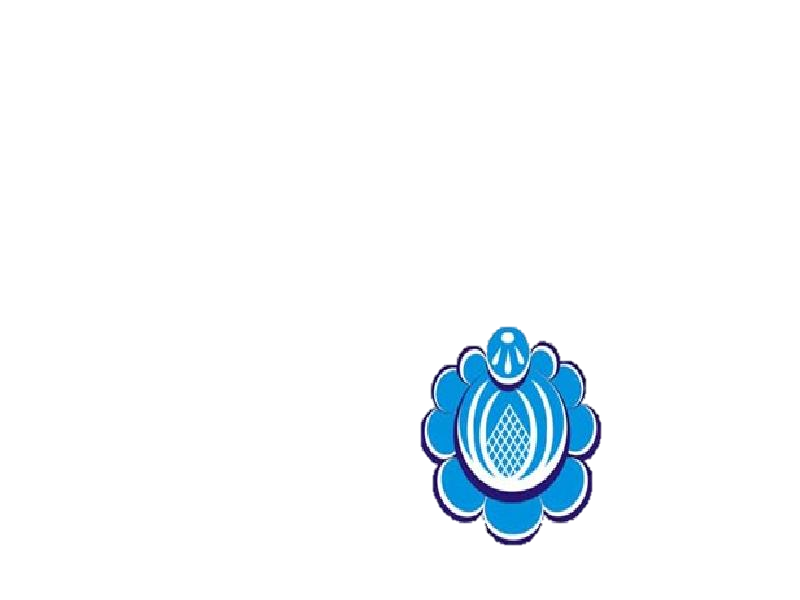 -оживка
-замалевок
-завиток
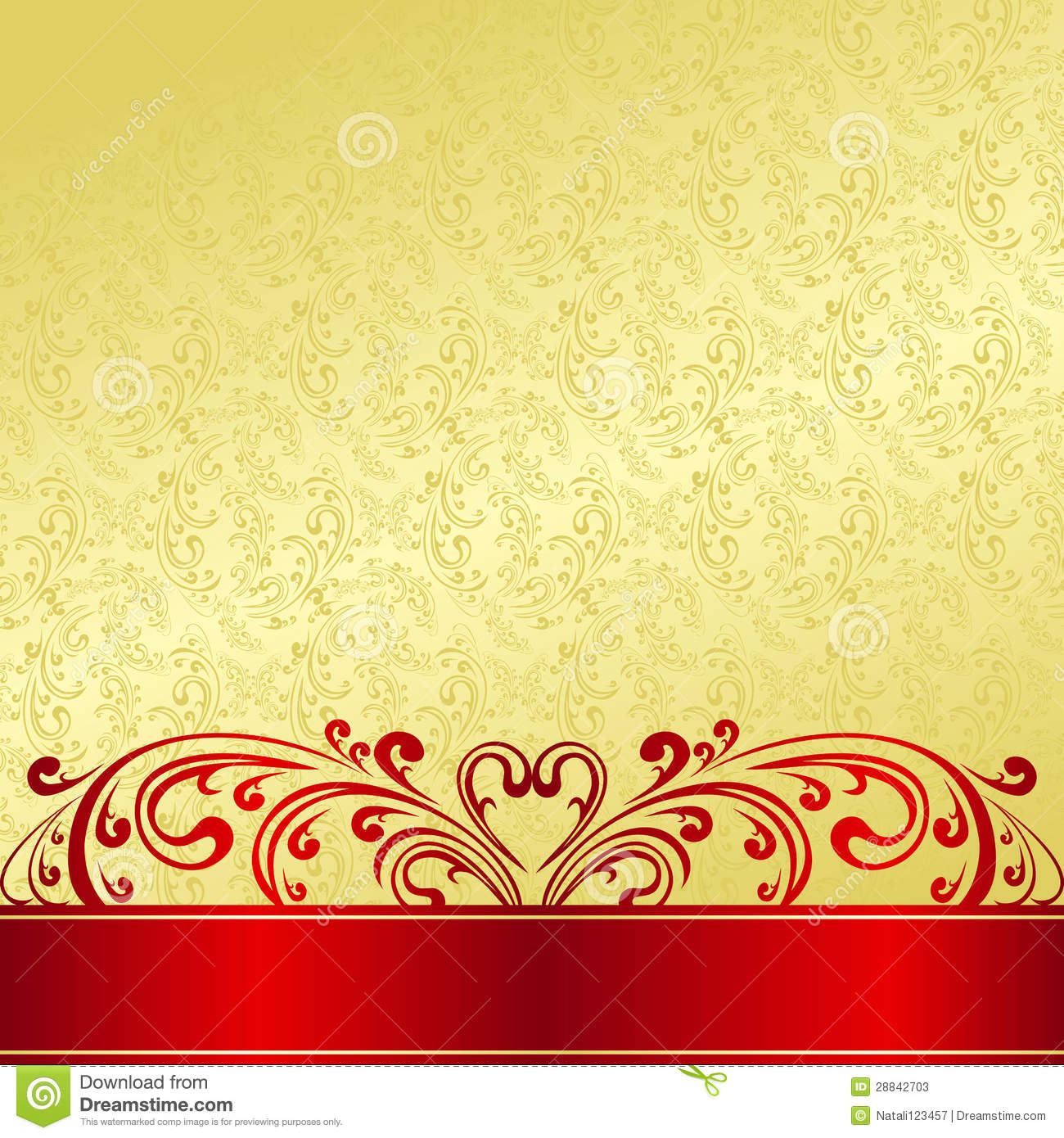 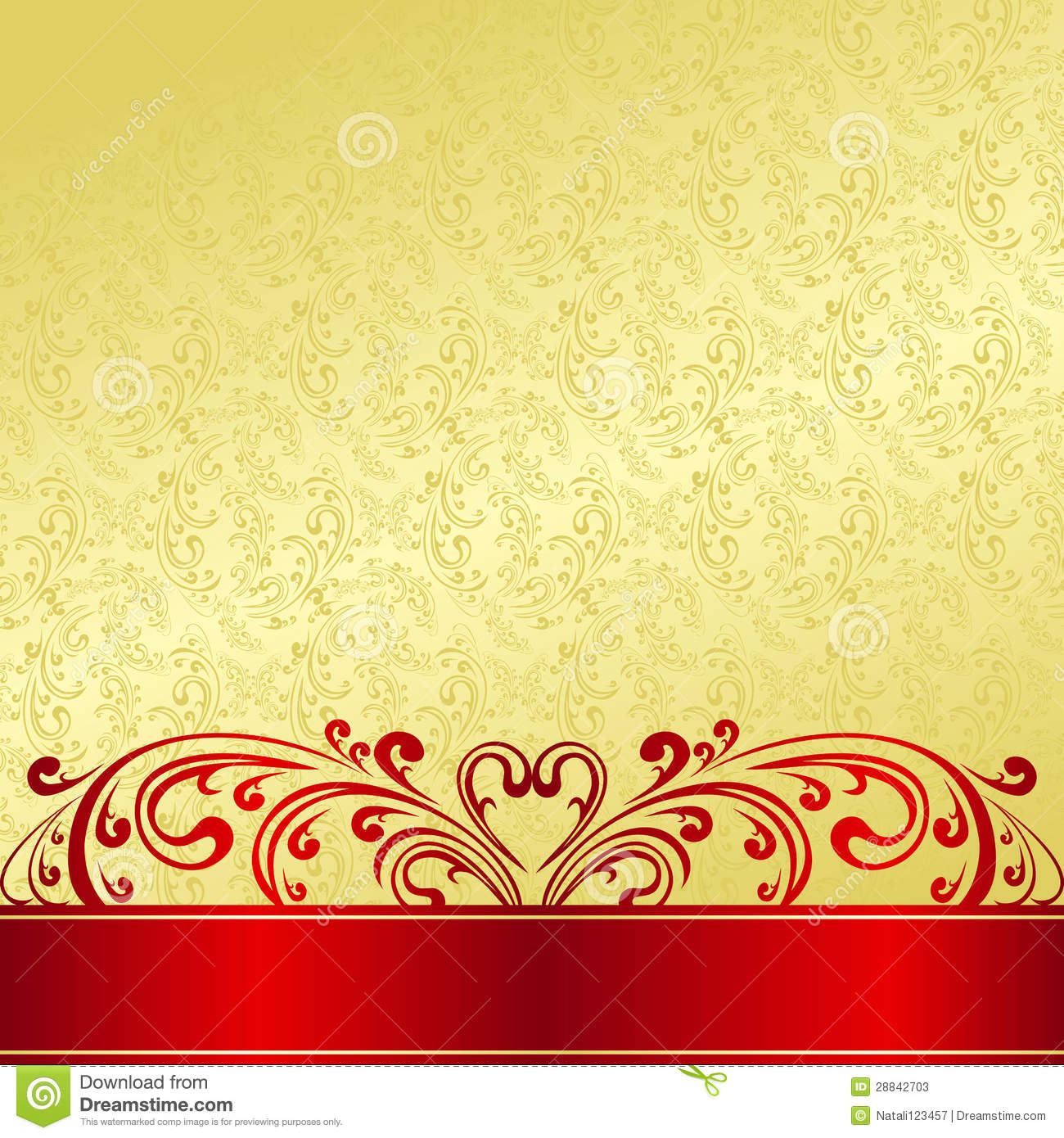 Хохломская роспись-черный фон, красные ягоды, завитки-приписки желтой и зеленой краской…
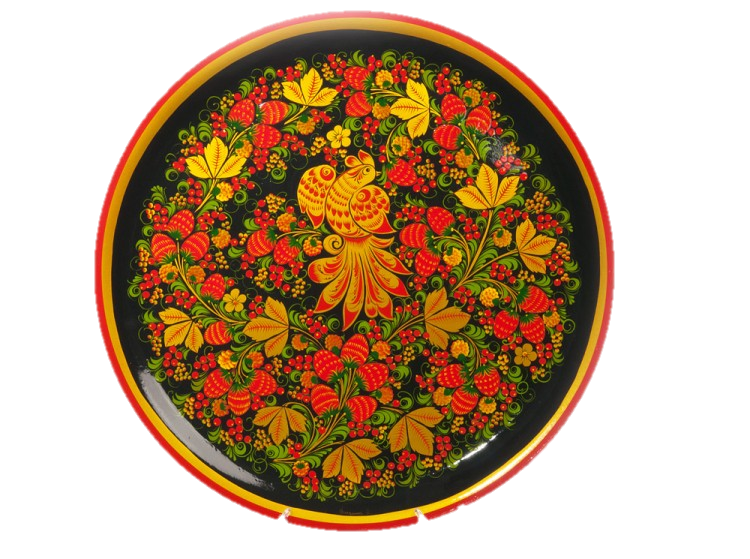 -под фон
-под тон
-под цвет
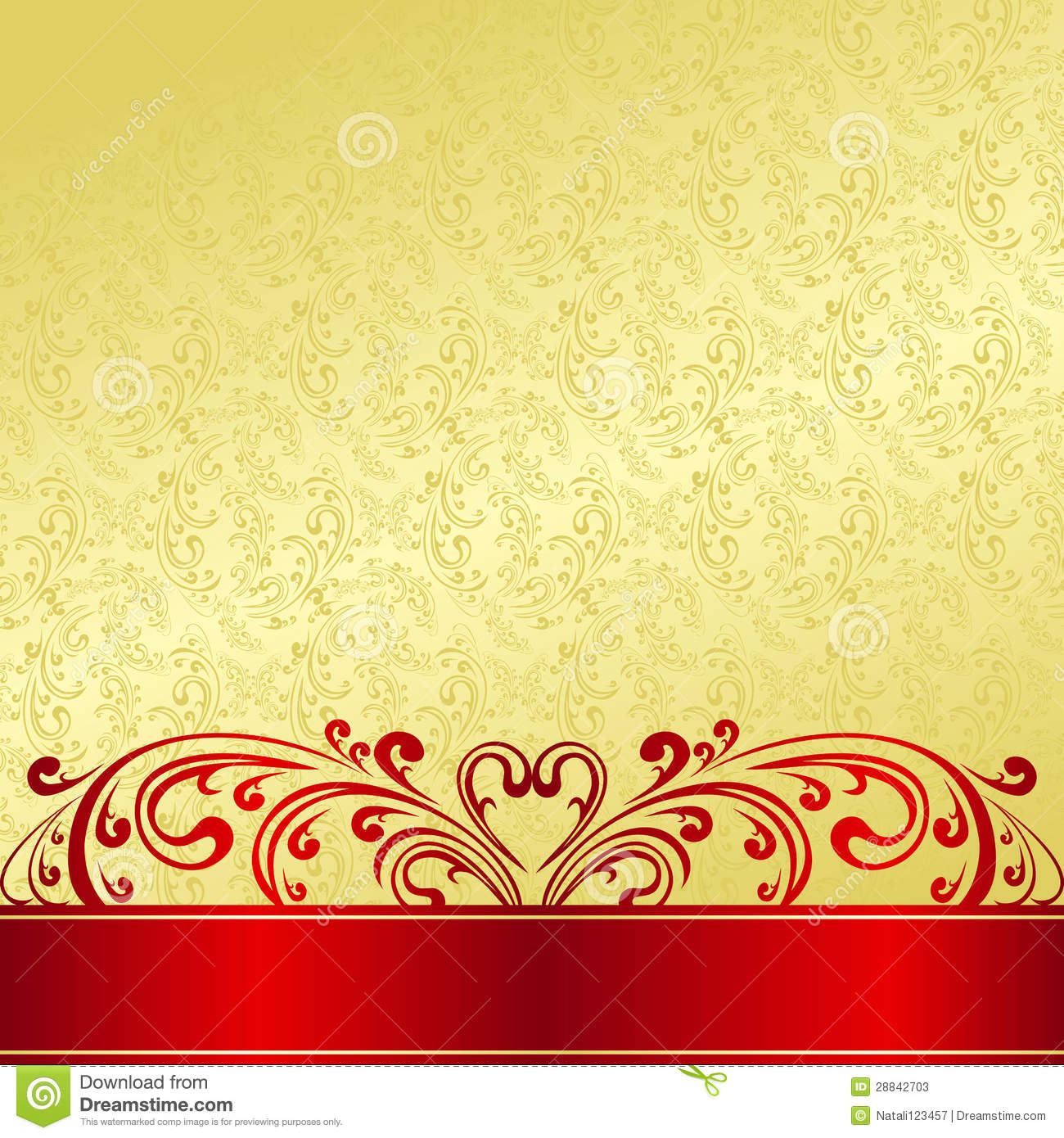 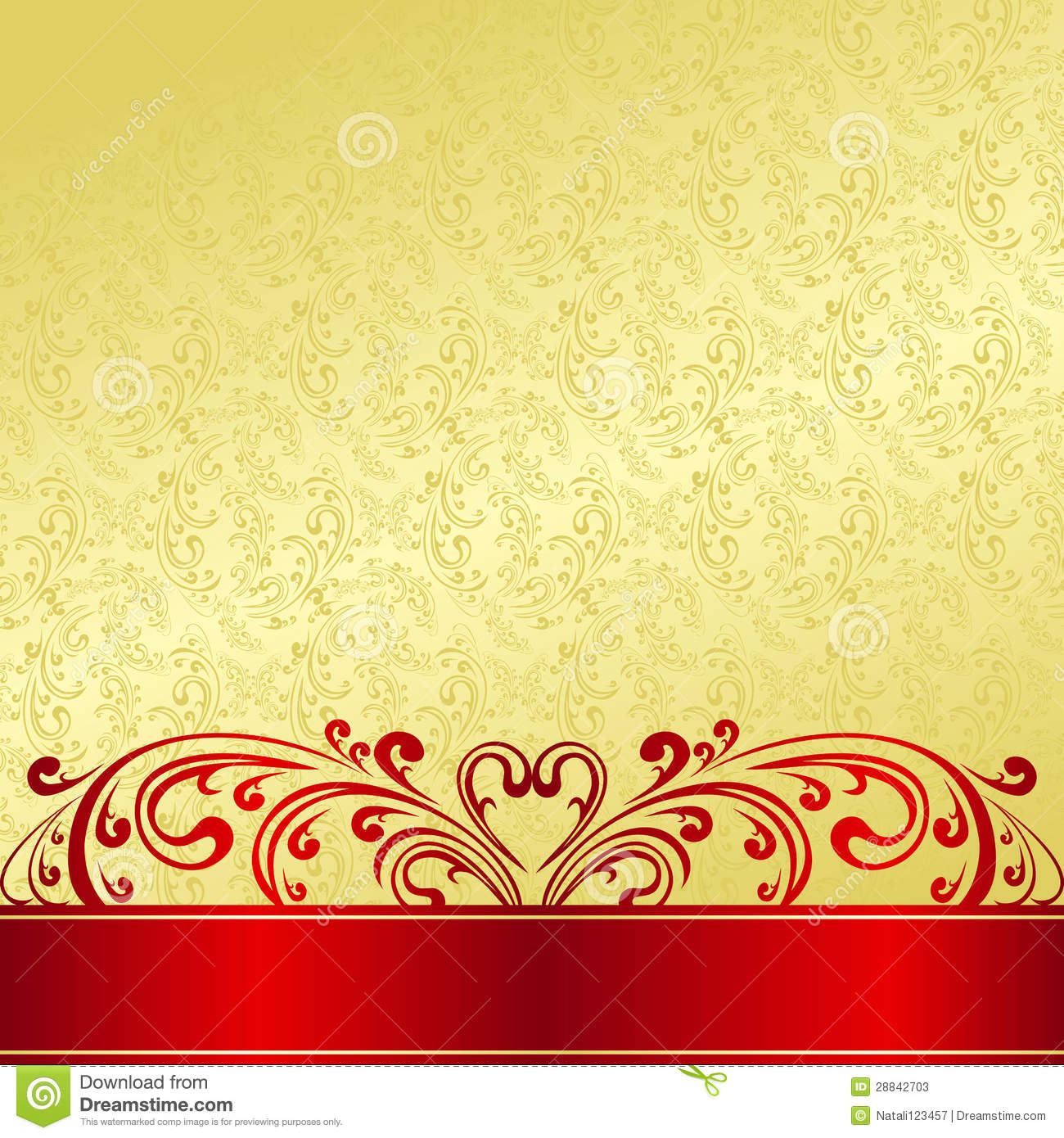 Элементы узора
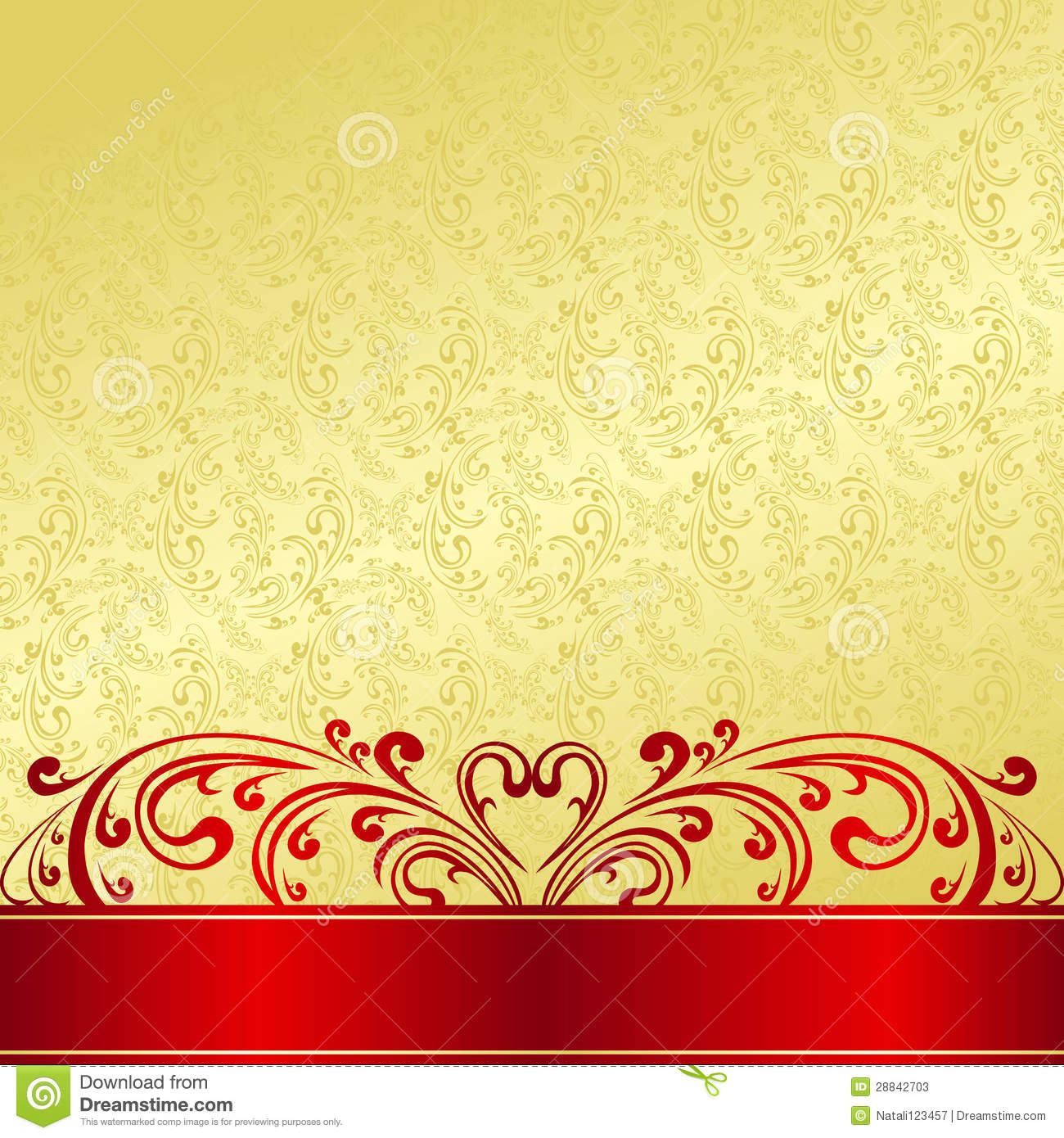 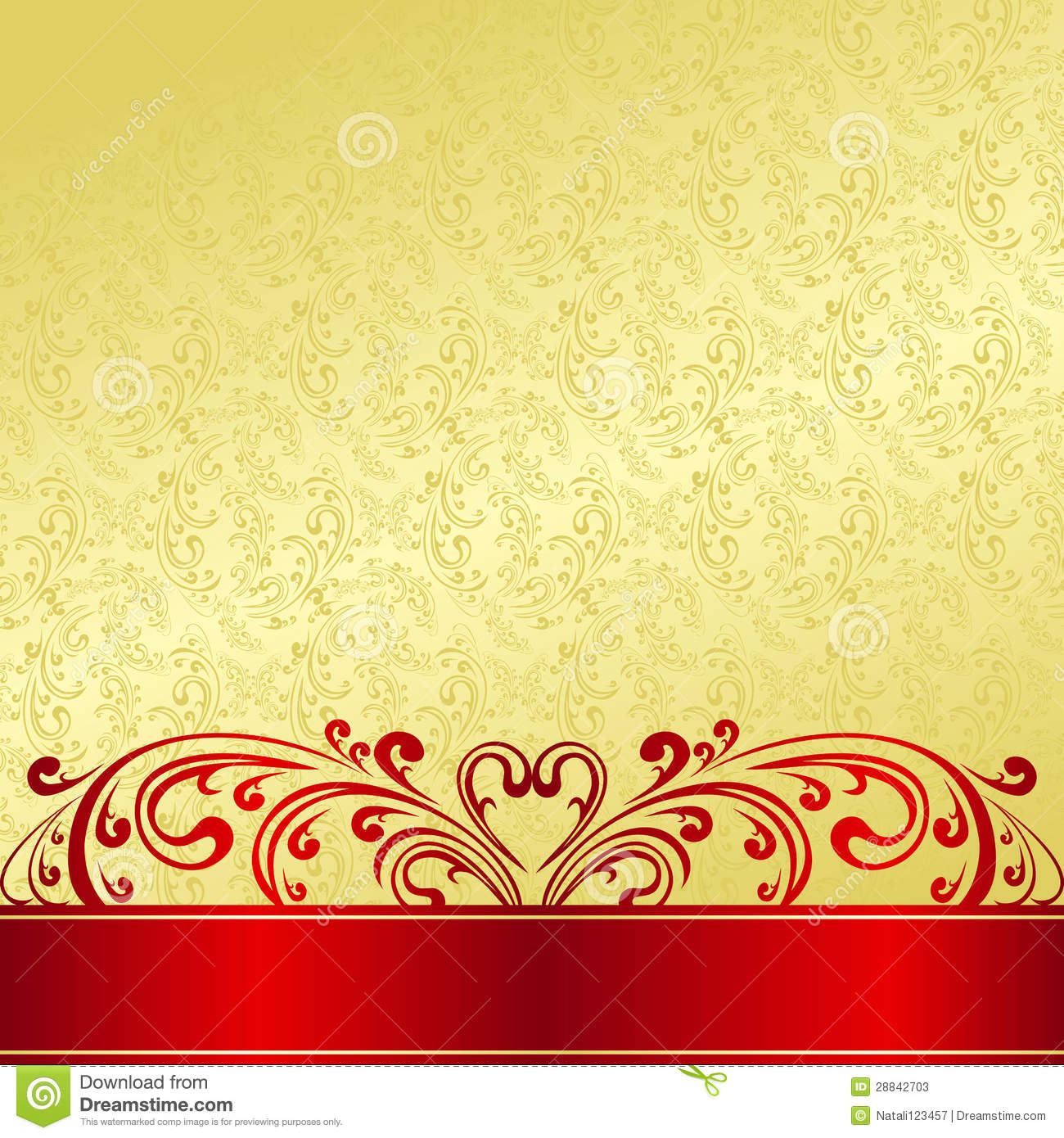 Название хохломского узора…
-мальва
-криуль
-купавка
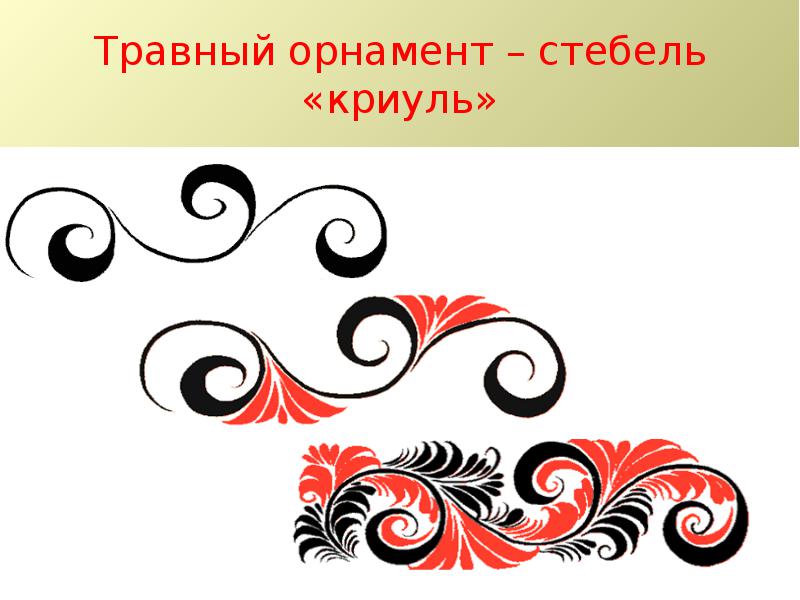 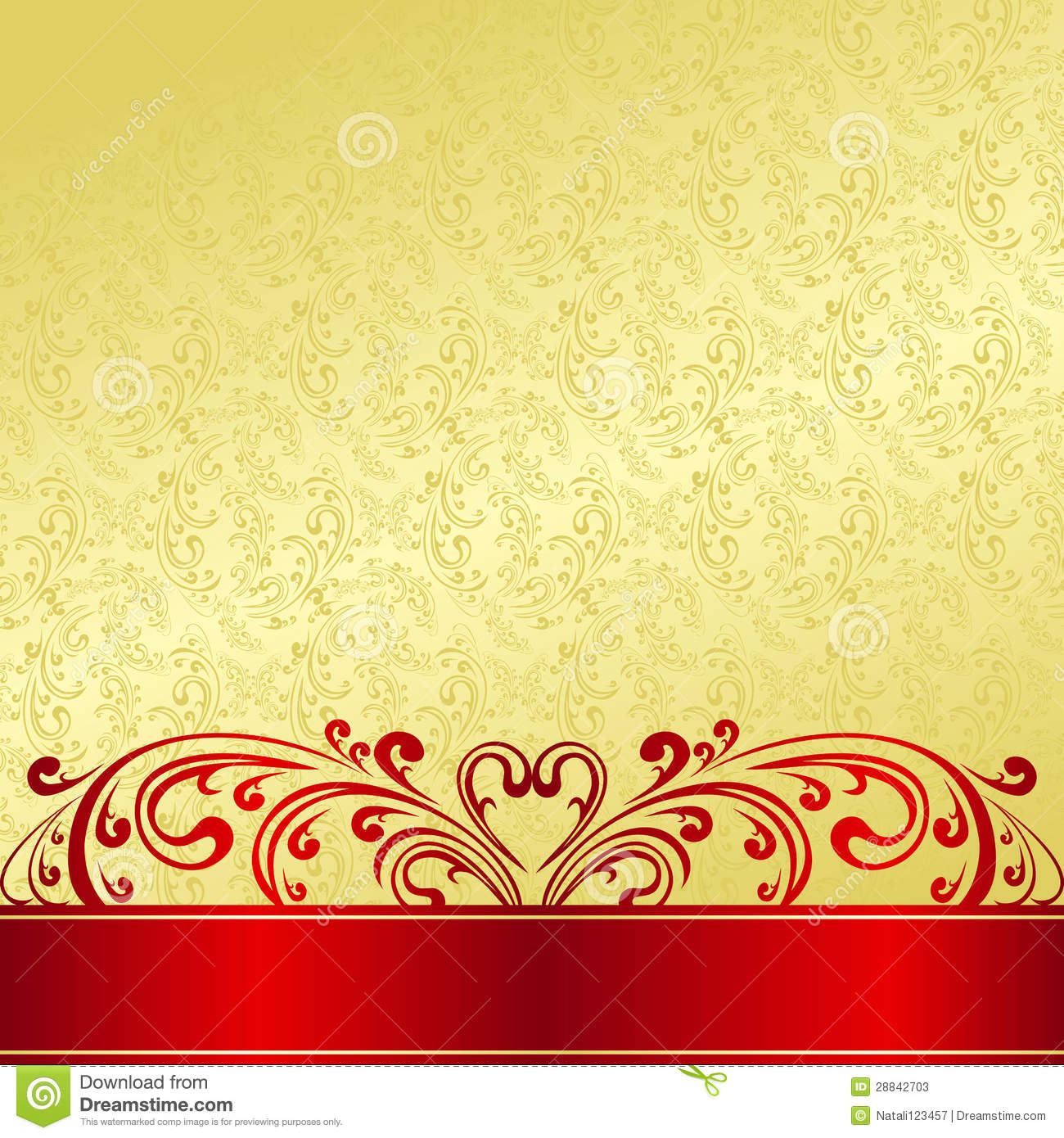 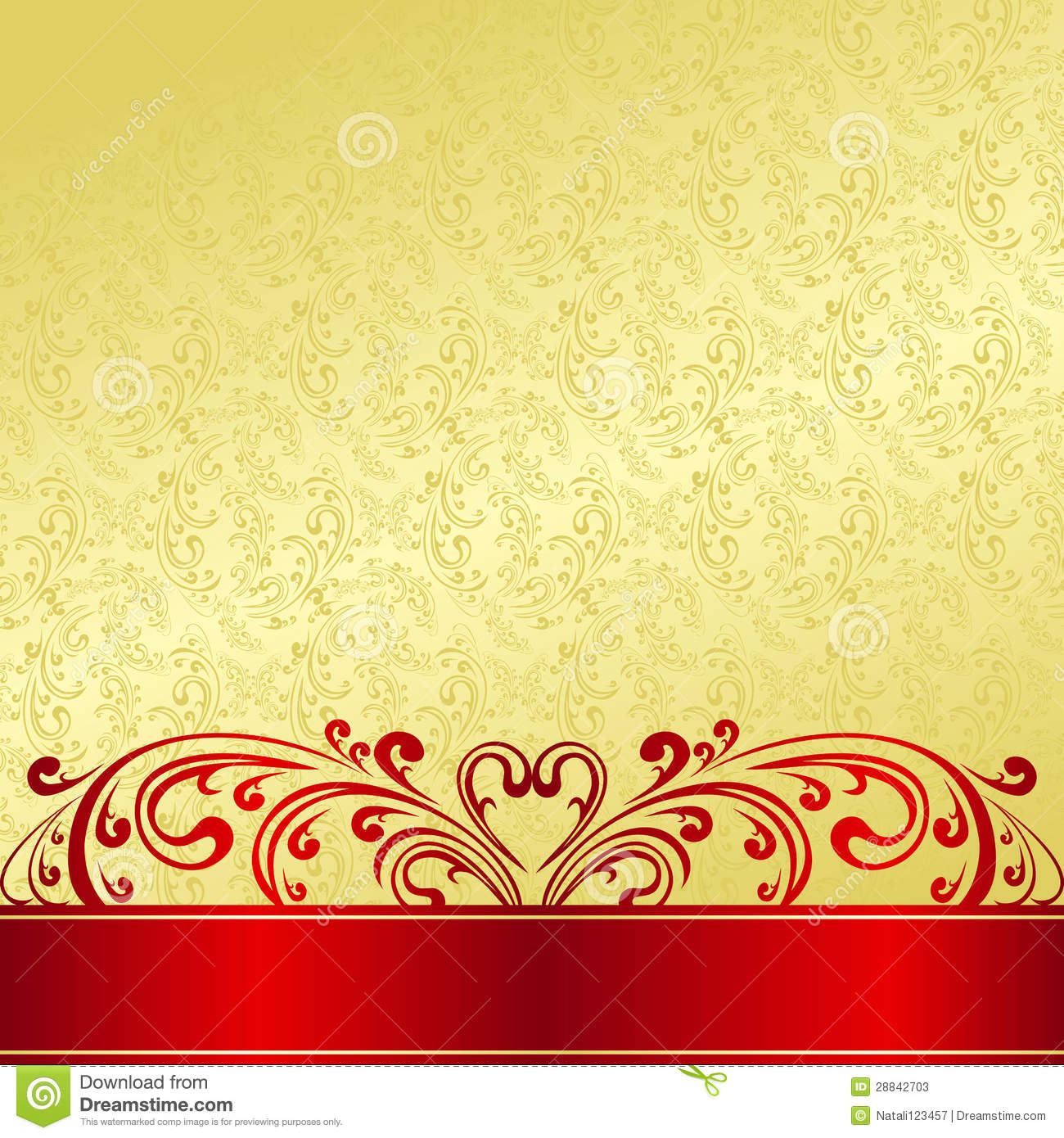 Основа городецкого цветка
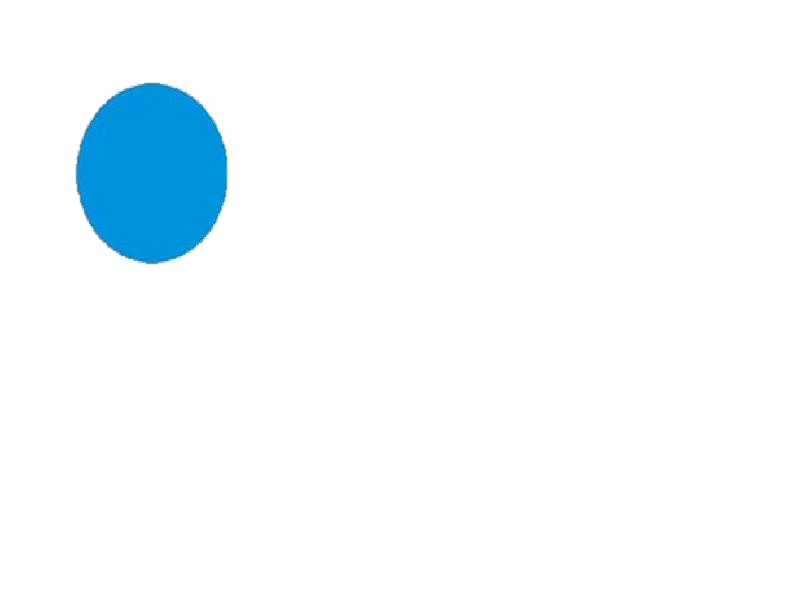 -овал
-круг
-завиток
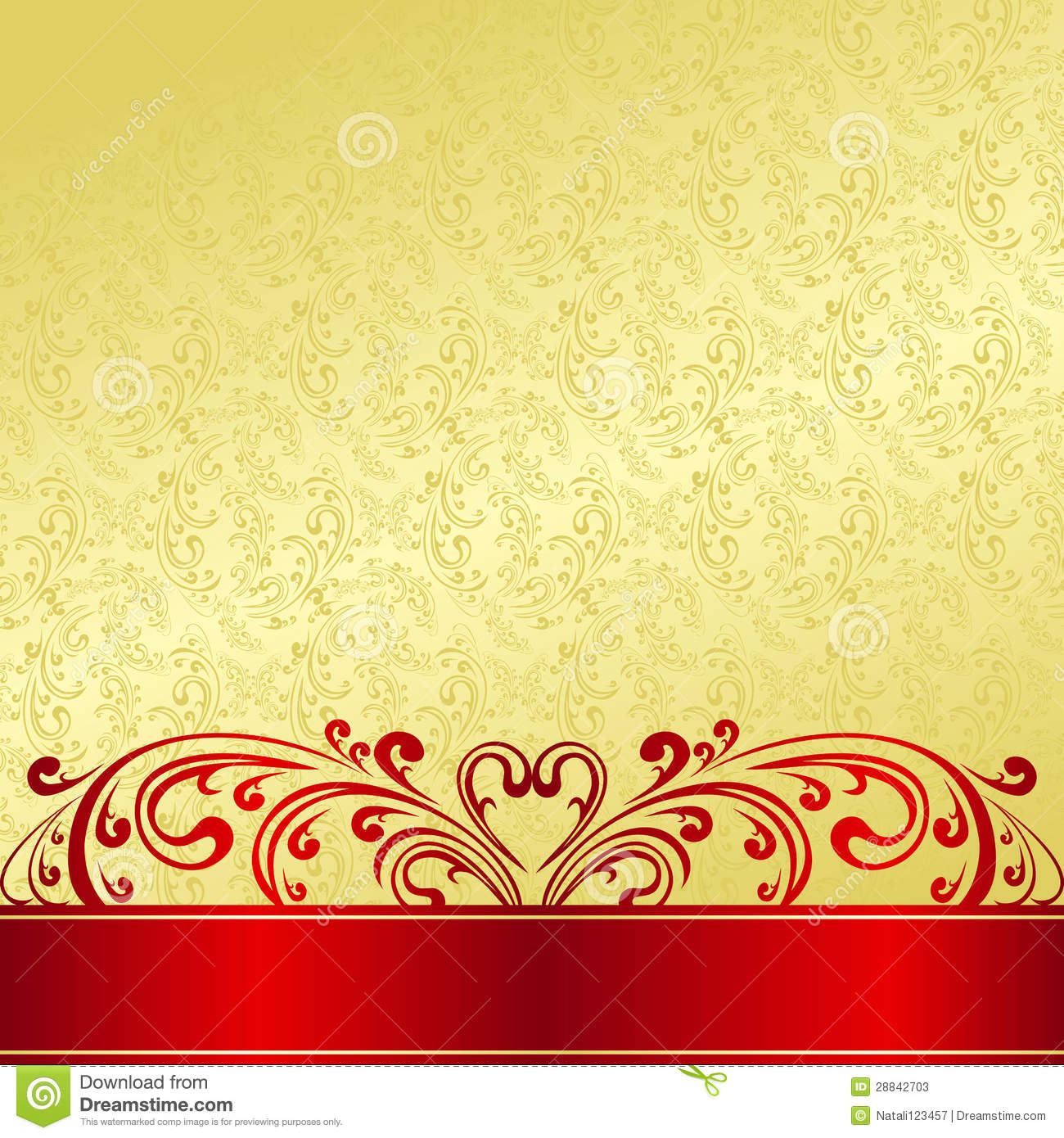 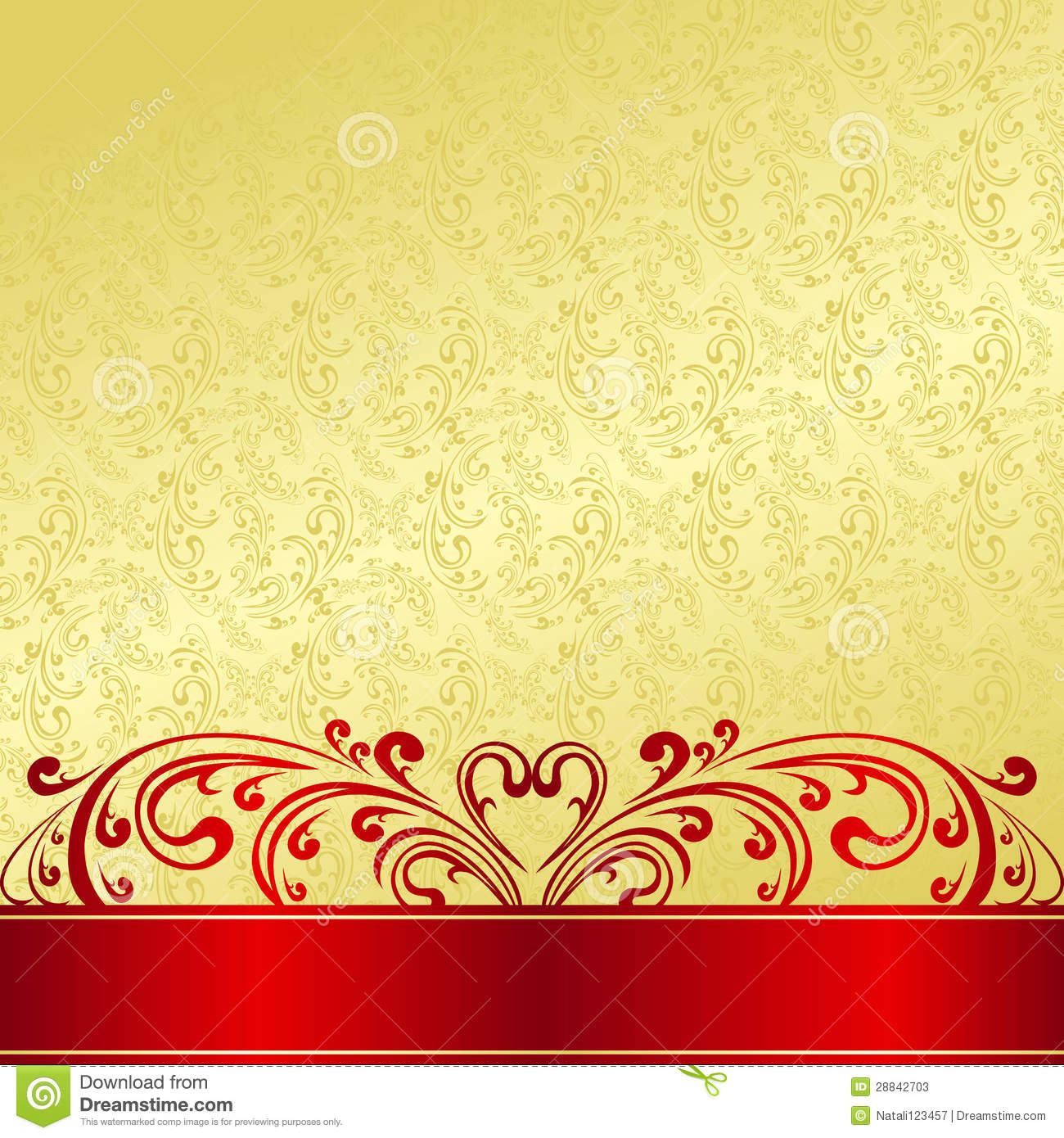 Основные узоры хохломской росписи…
-растительные узоры, травка, ягодка
-звери, птицы
-геометрические фигуры
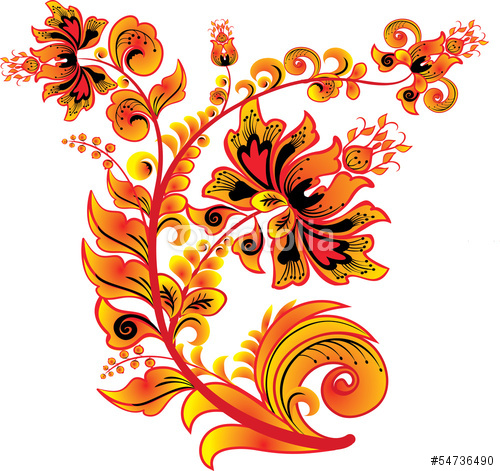 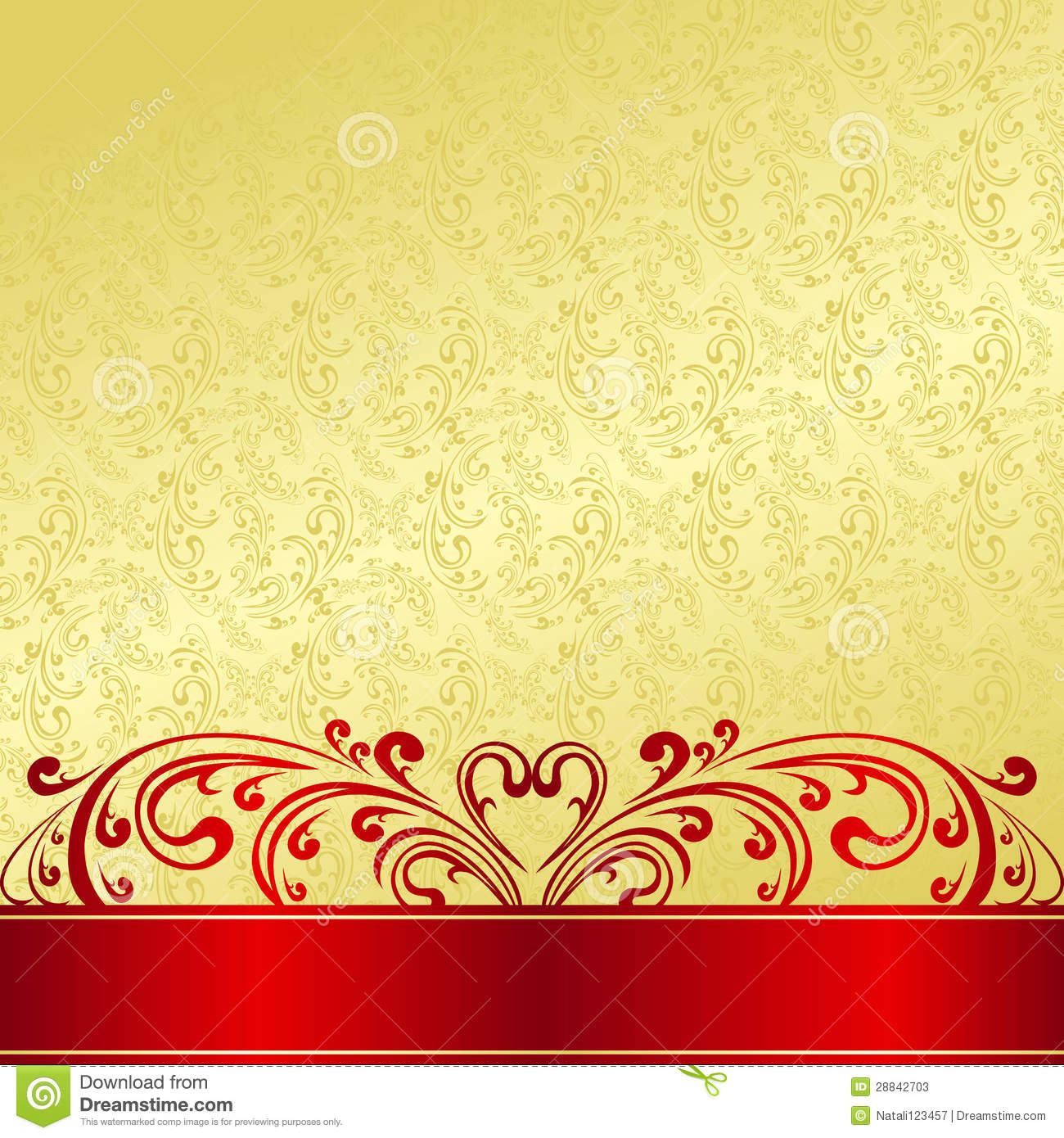 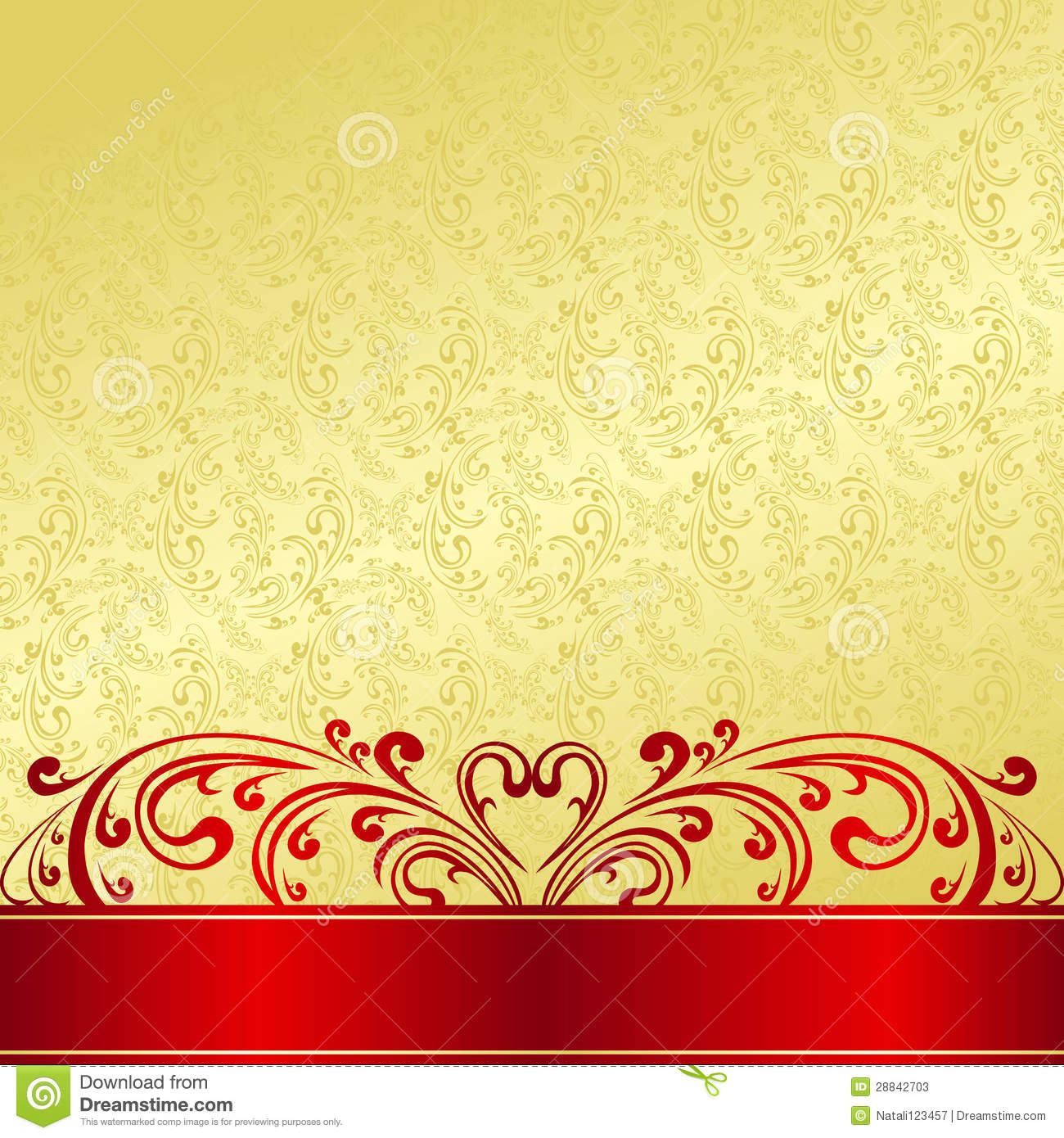 Цветок городецкой росписи…
-тюльпан
-розан
-бутон
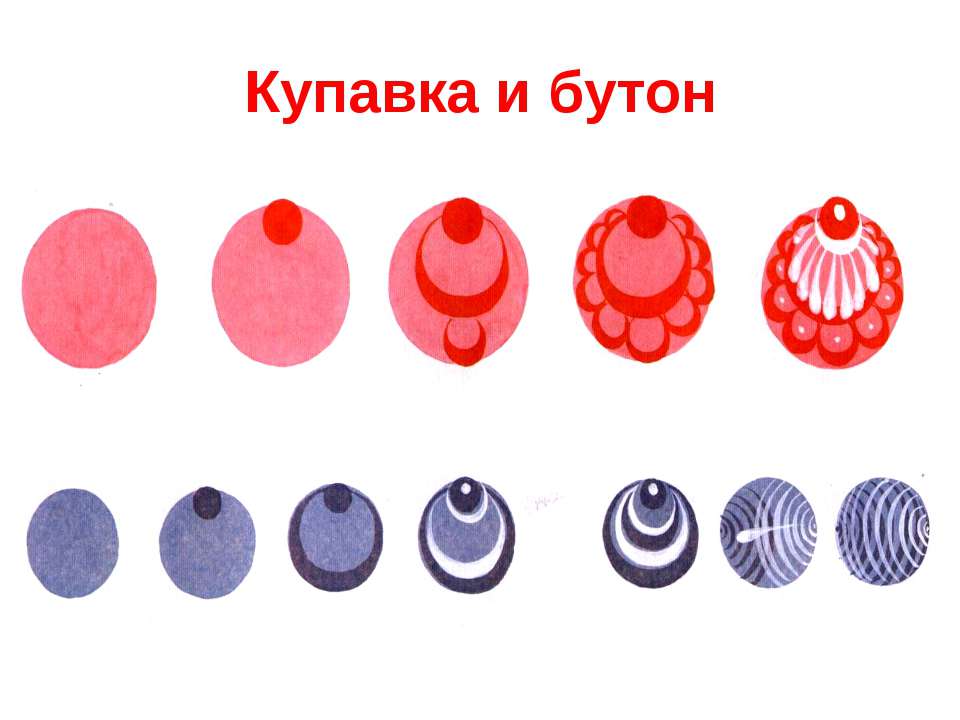 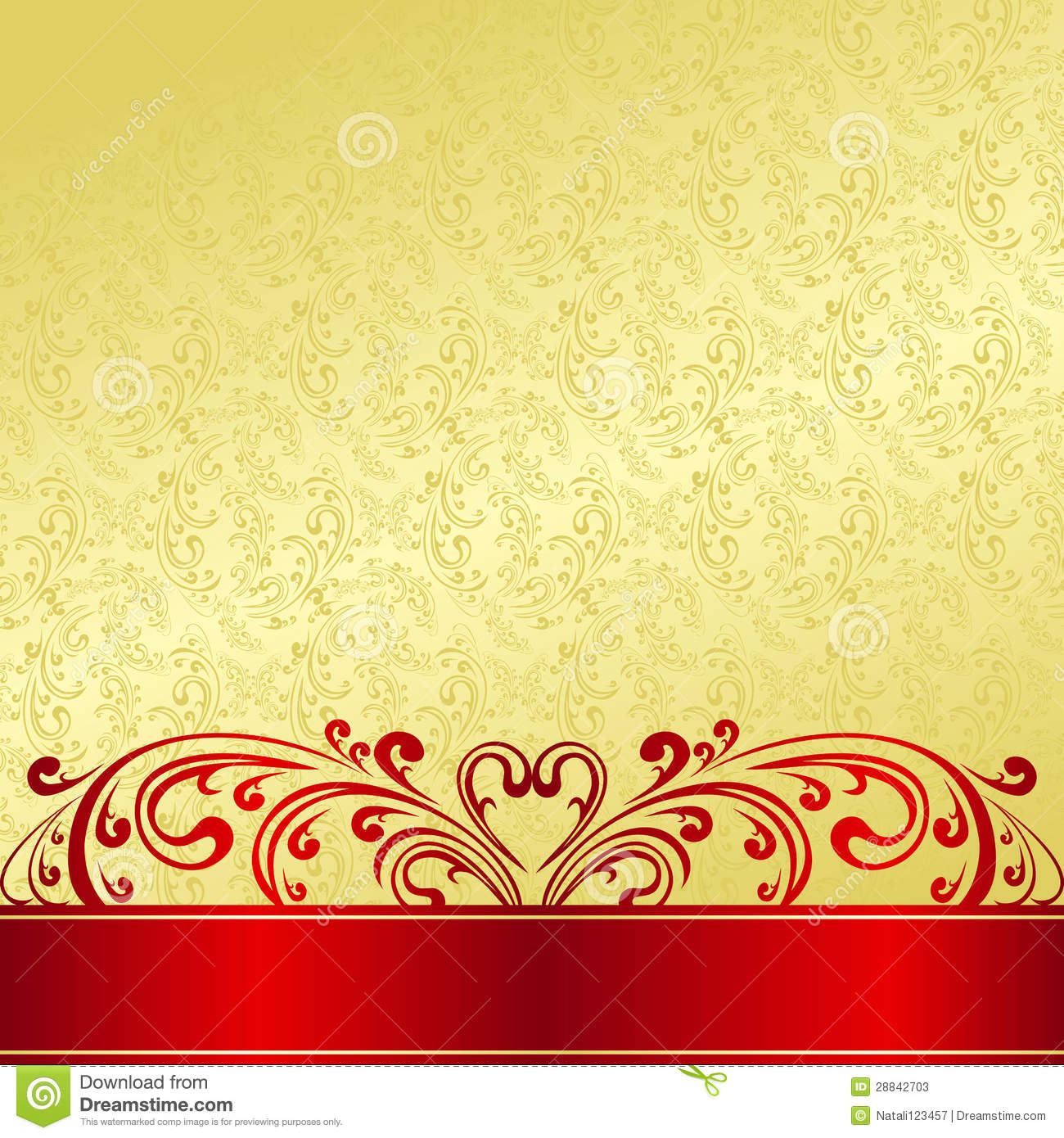 Хохломской растительный узор, напоминающий  кудри-завитки…
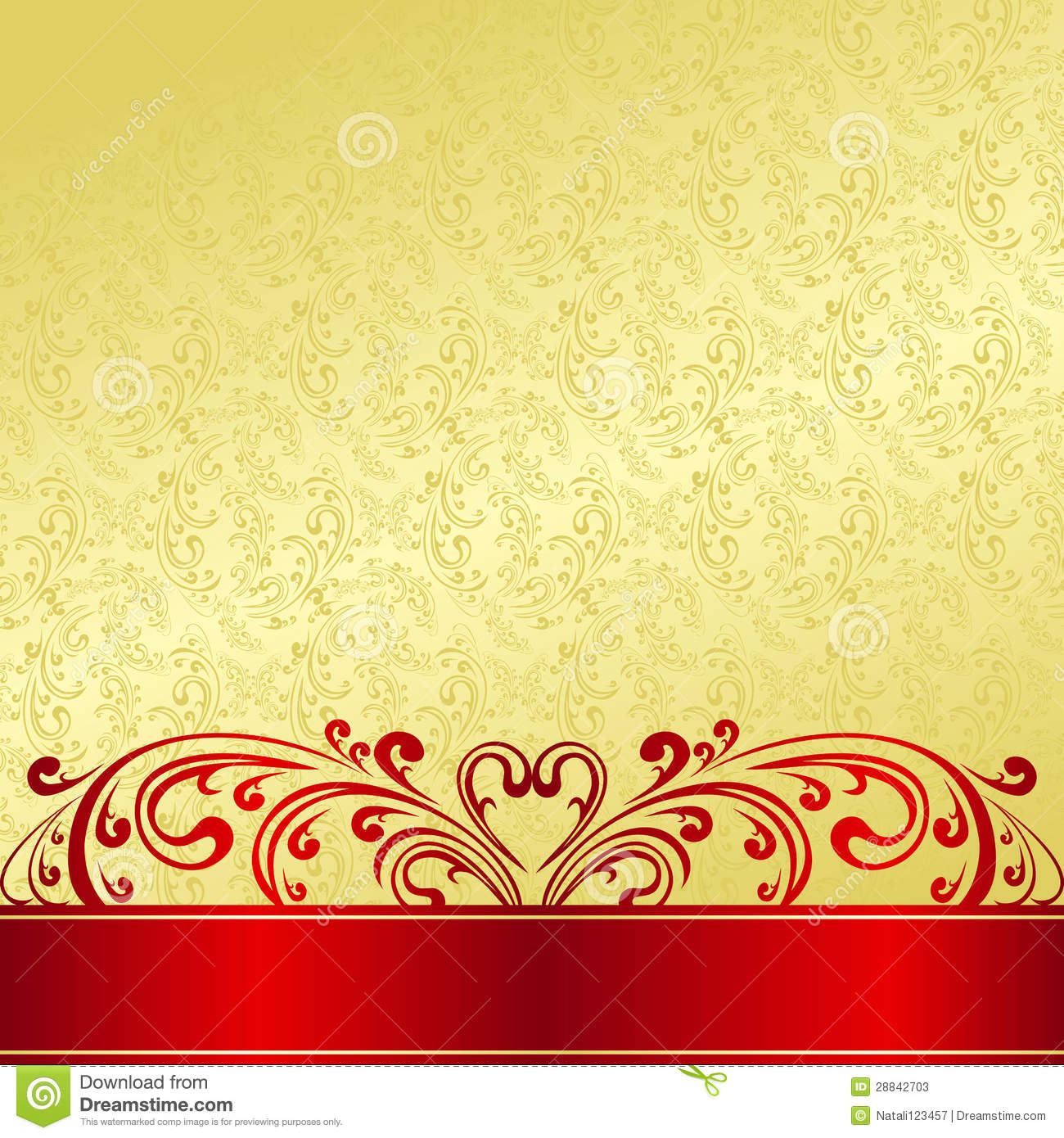 -кудрина
-завиток
-кудри
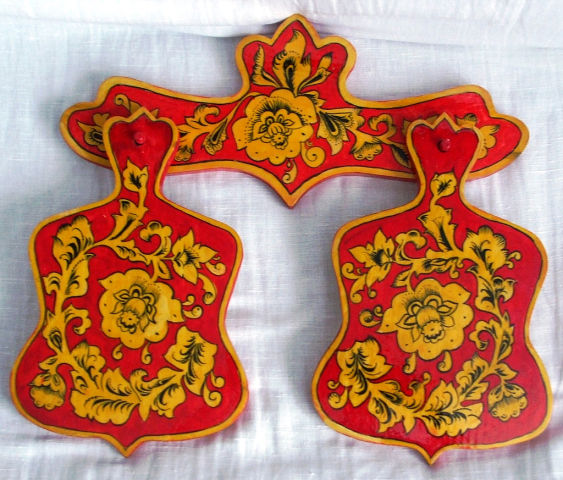 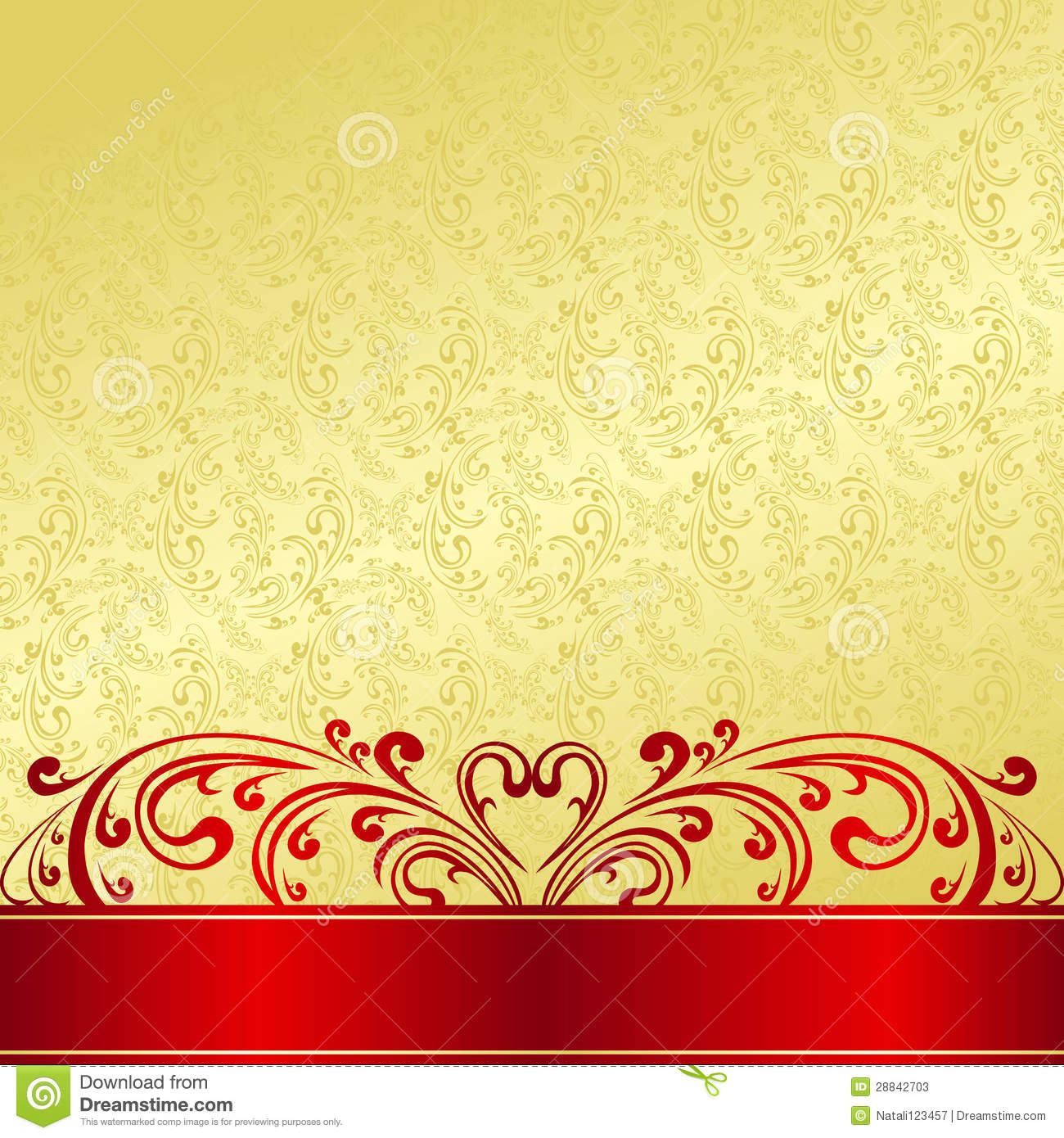 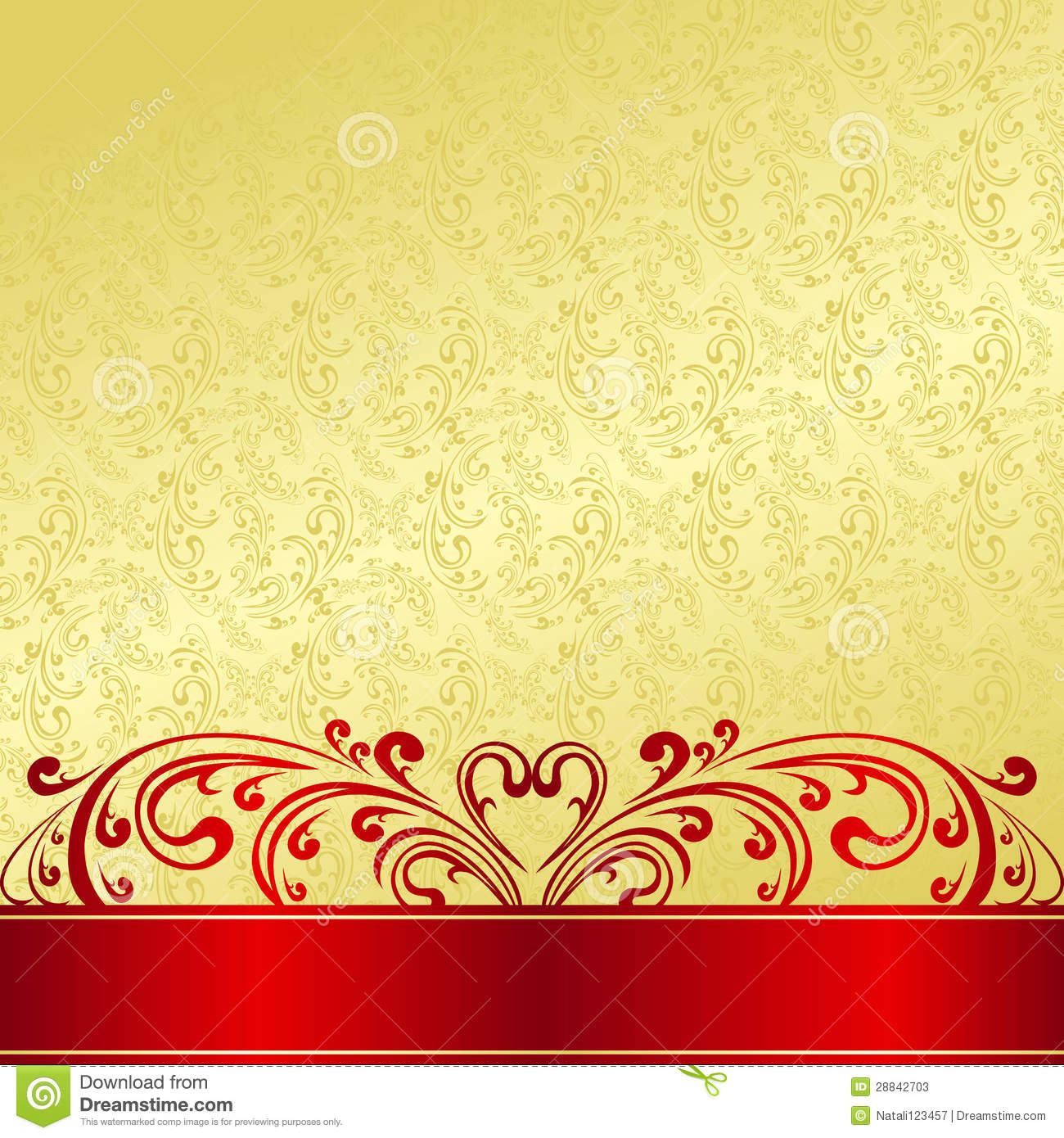 Молодцы